GEOGRAFIA

Climas da Terra
Clima e Tempo
O Tempo é o estado físico das condições atmosféricas, em um determinado momento e local.

A Meteorologia é a ciência que estuda as condições e o comportamento físico da atmosfera.

Clima é o conjunto das condições atmosféricas, de uma região, observadas ao longo vários anos.
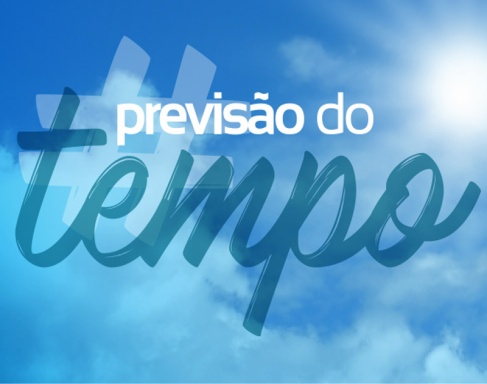 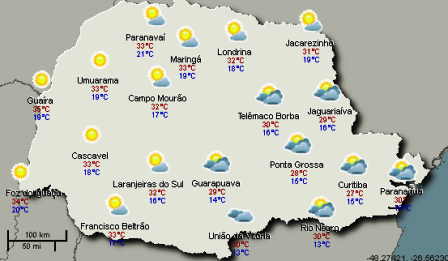 https://www.contato.net/wp-content/uploads/2017/05/previsao.jpg
Elementos do Clima
Os elementos do clima são os atributos básicos que servem para definir o tipo climático de uma determinada região.
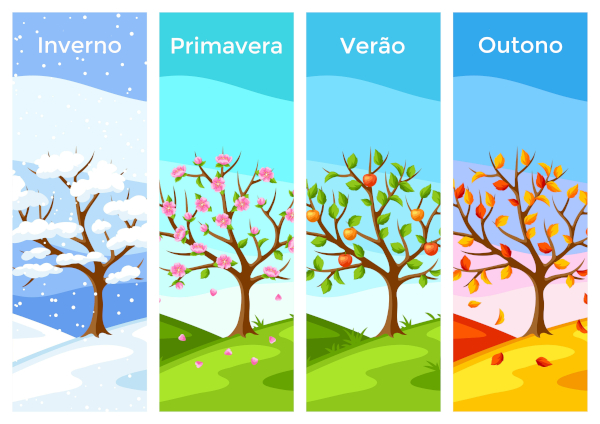 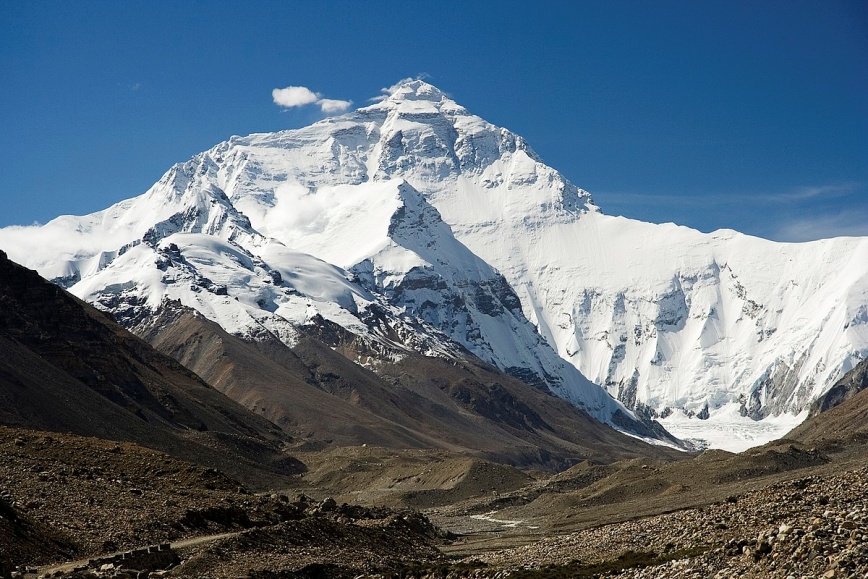 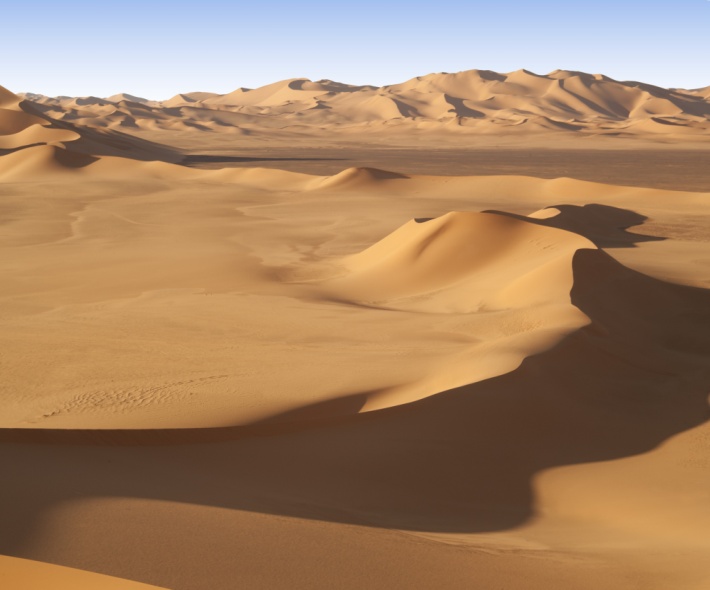 https://www.infoescola.com/wp-content/uploads/2019/10/deserto-libia-162974390.jpg
https://s1.static.brasilescola.uol.com.br/be/conteudo/images/ao-longo-um-ano-as-estacoes-ano-dividem-se-em-quatro-inverno-primavera-verao-outono-5c058fe7a7f13.jpg
https://upload.wikimedia.org/wikipedia/commons/thumb/e/e7/Everest_North_Face_toward_Base_Camp_Tibet_Luca_Galuzzi_2006.jpg/1200px-Everest_North_Face_toward_Base_Camp_Tibet_Luca_Galuzzi_2006.jpg
Temperatura
A temperatura registra o calor da atmosfera de um lugar, cuja variação depende da localização (de acordo com a latitude ou com a altitude) e da circulação atmosférica.
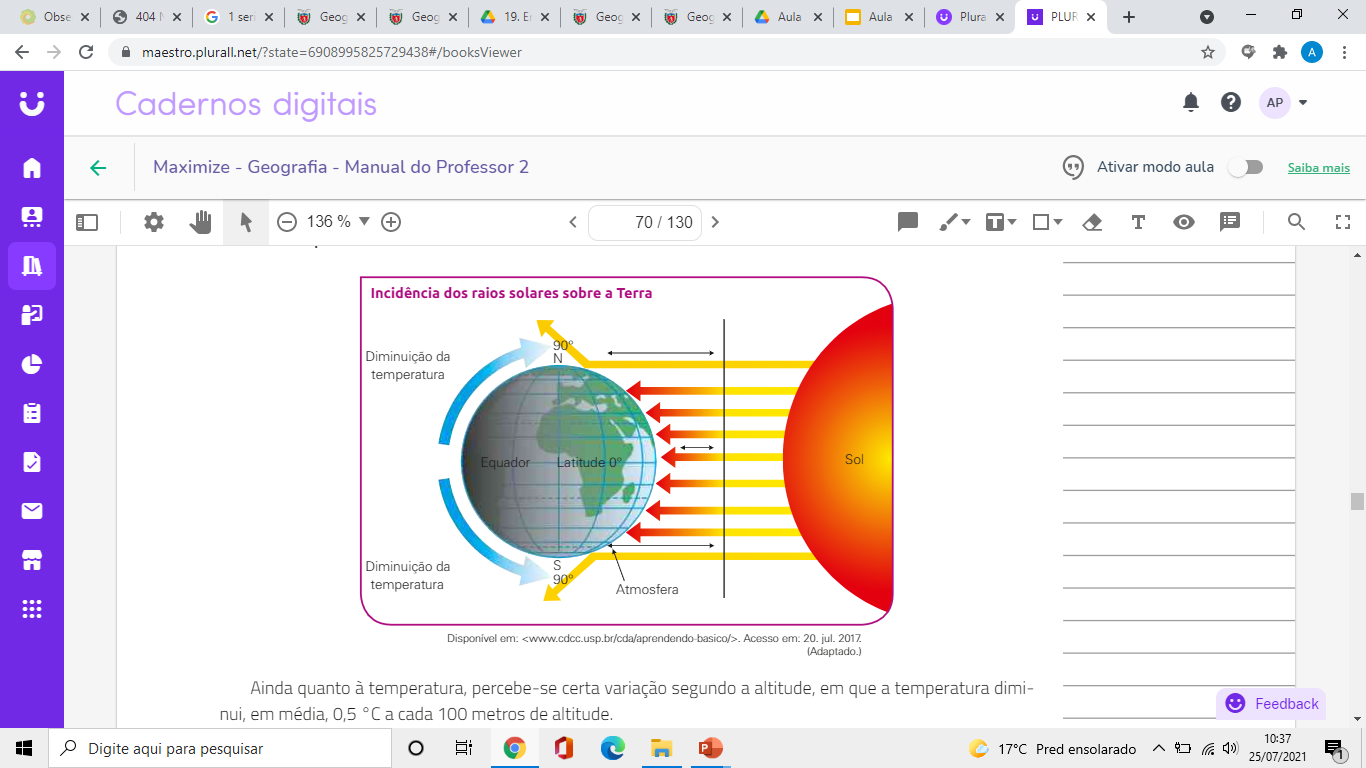 Pressão
É o “peso” ou “força” exercidos pelo ar sobre a superfície, pois, ao contrário do que muitas pessoas pensam, o ar possui massa e, consequentemente, peso.
Pressão
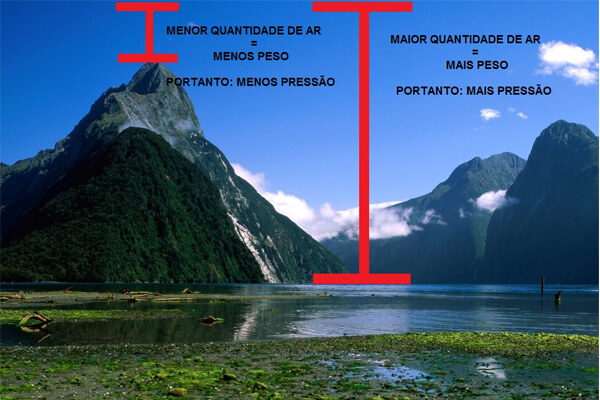 A pressão atmosférica na superfície terrestre!
https://www.gestaoeducacional.com.br/wp-content/uploads/2018/10/pressao-atmosferica-o-que-e.jpg
Umidade
É a quantidade de água presente na atmosfera.

Umidade absoluta: 
Quantidade total de água na atmosfera

Umidade relativa do ar: 
Quantidade de água na atmosfera em relação ao total necessário para ocorrer chuva.
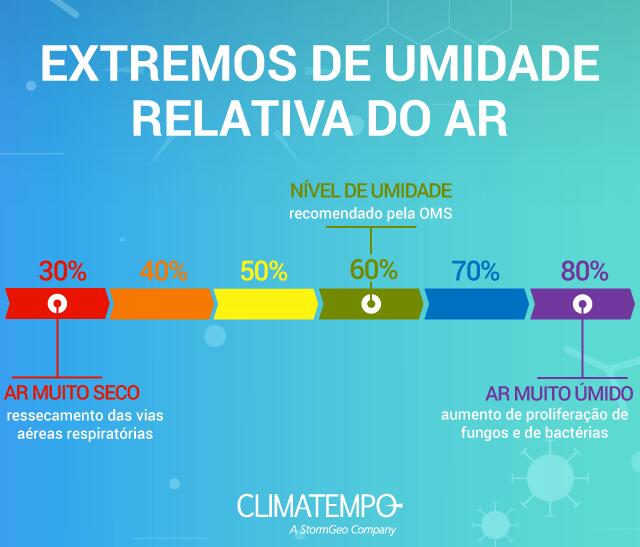 Umidade
A umidade relativa pode variar de 0% (ausência de vapor de água no ar) a 100% (quantidade máxima de vapor de água que o ar pode dissolver.

100% é ar saturado.
https://imagens.climatempo.com.br/climapress/galeria/2020/03/40e1b40308d086a2232e5504d53ace25.jpg
Fatores Climáticos
São as condições que determinam ou interferem nos elementos climáticos e possibilitam a existência de diferentes tipos de climas.
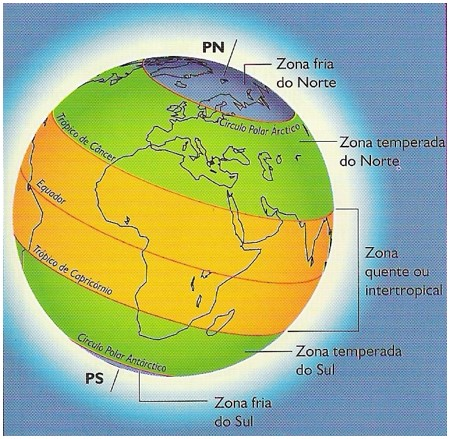 Fatores Climáticos
Latitude
 Ligada às diferenças da radiação solar sobre a Terra. Assim, quanto mais próximo à Linha do Equador (baixas latitudes), mais as temperaturas tendem a aumentar. Por outro lado, à medida que nos direcionamos rumo às zonas polares (altas latitudes), menores tendem a ser as temperaturas.
https://www.proenem.com.br/enem/geografia/clima-fatores-climaticos/
Fatores Climáticos
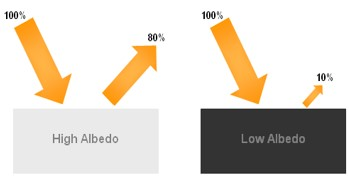 Albedo
 É a taxa de refletividade da luz solar. Quanto mais claro é o material, maior é o albedo, e por isso mais luz ele reflete. Nos materiais escuros, o albedo é baixo, e por isso a maior parte da luz solar fica retida. Como resultado, materiais com albedo baixo são mais quentes.
https://www.proenem.com.br/enem/geografia/clima-fatores-climaticos/
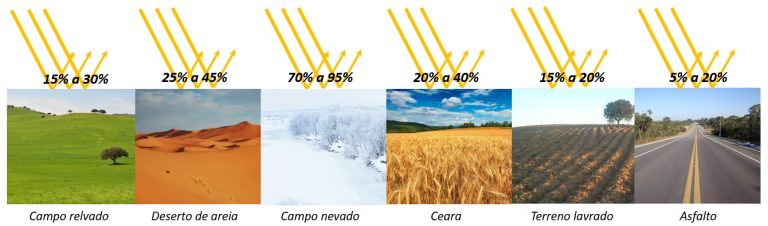 Fatores Climáticos
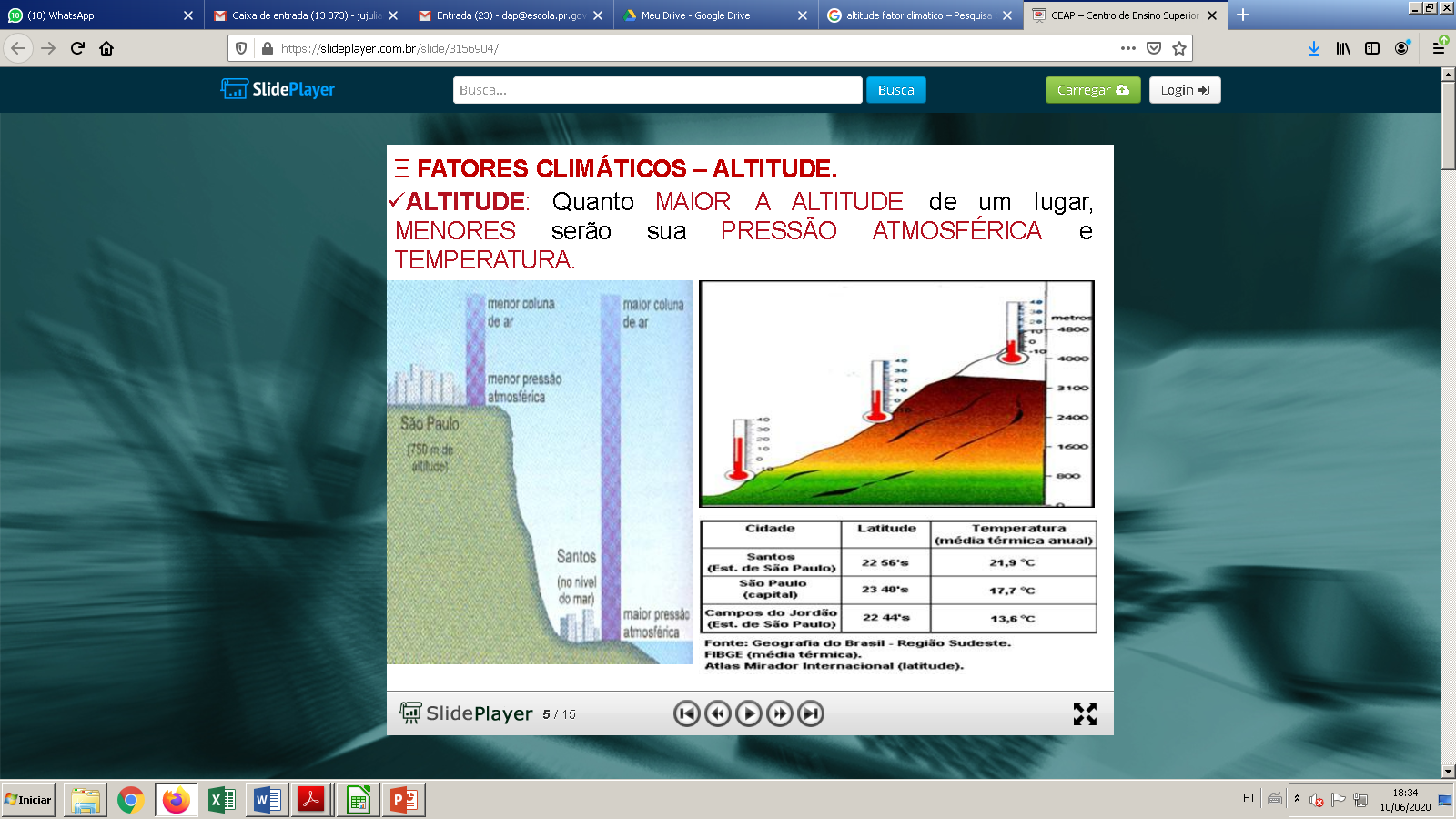 Professor Temistócles Rafael Gomes Sobrinho - CEAP – Centro de Ensino Superior do Amapá – Curso de Arquitetura e Urbanismo
Fatores Climáticos
Maritimidade e Continentalidade
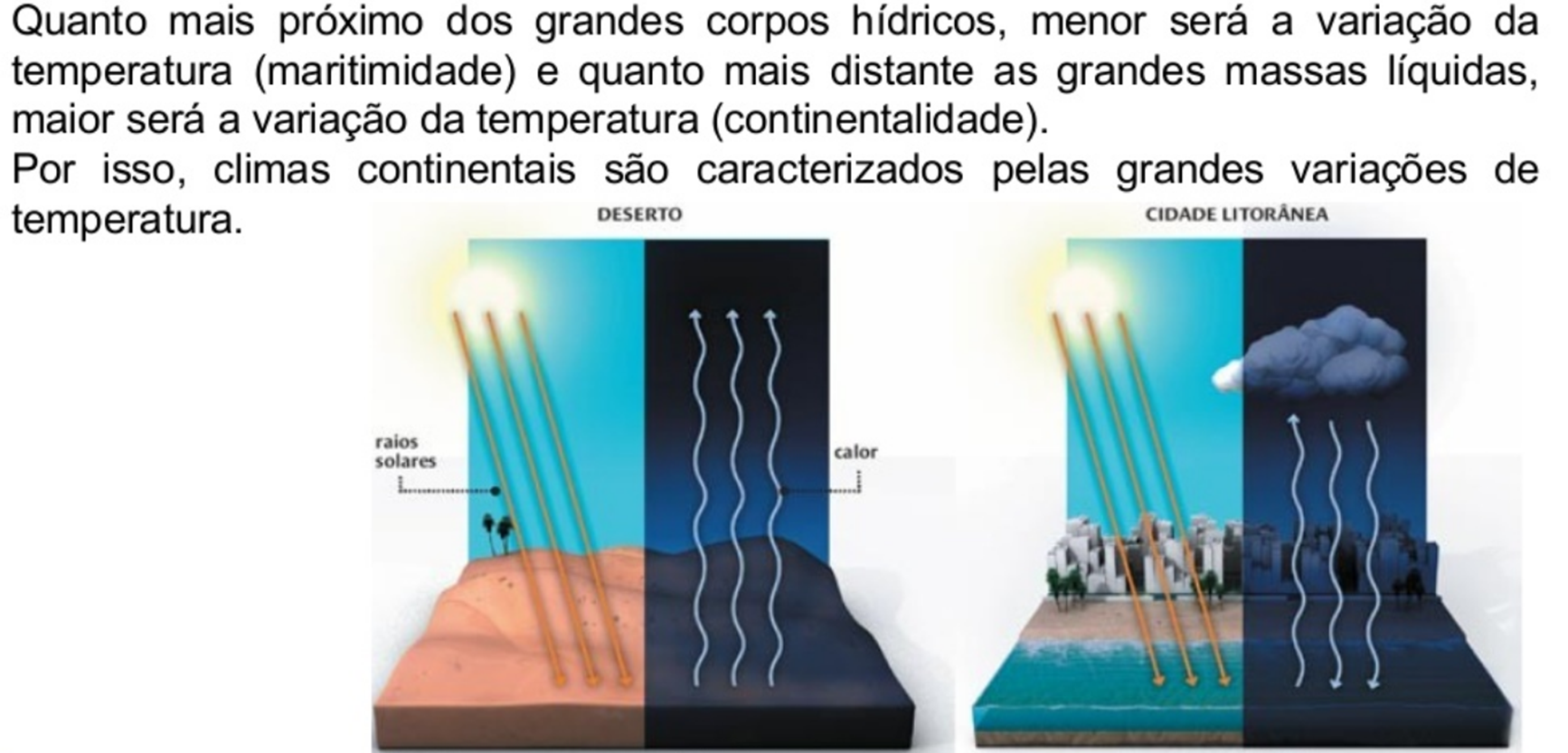 http://lelinhosm.blogspot.com/2014/08/
Fatores ClimáticosMassas de Ar
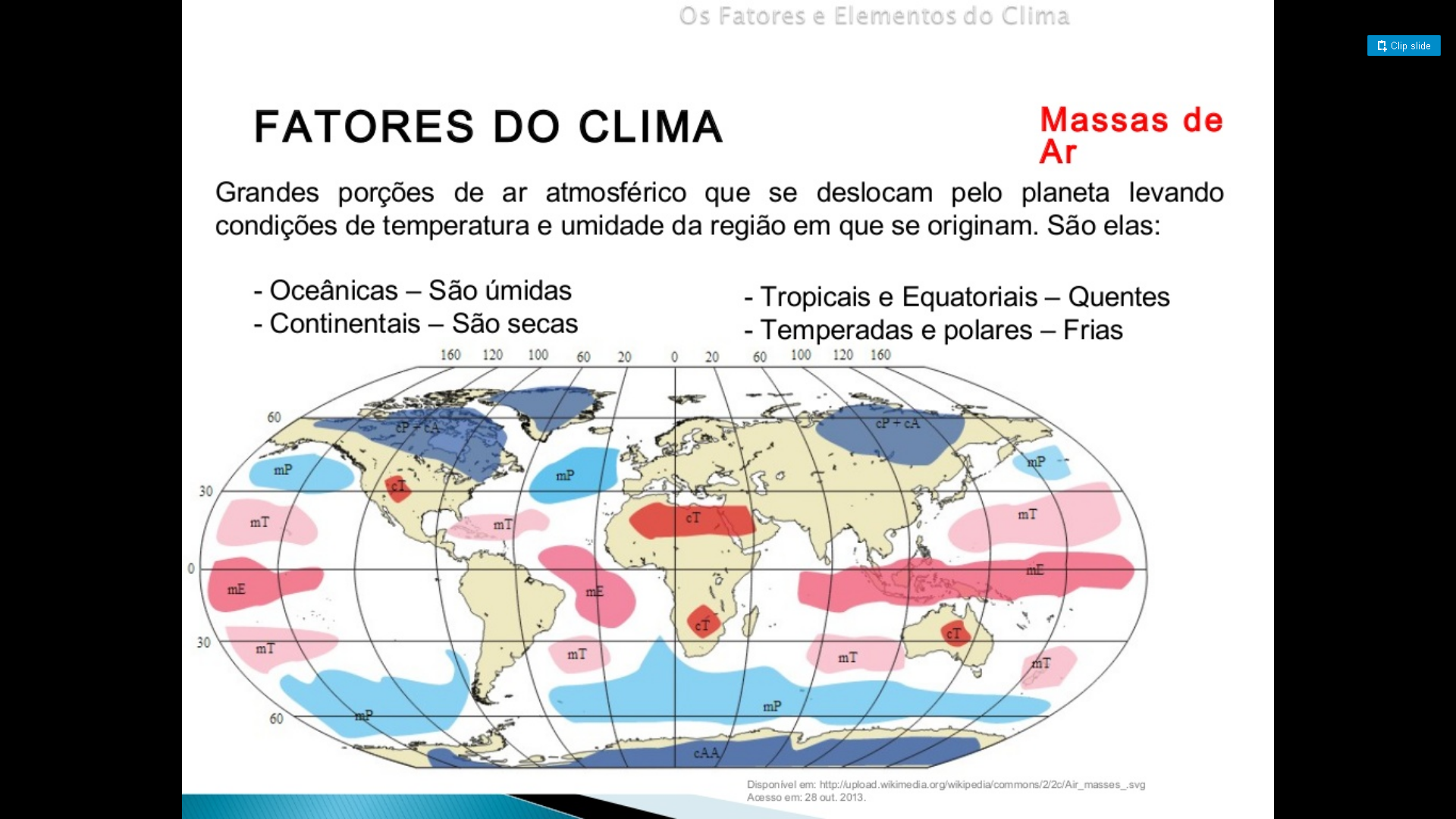 https://pt.wikipedia.org/wiki/Massa_de_ar#/media/Ficheiro:Air_masses.svg
Tipos de Massa de ArMassa equatorial: de temperatura elevada, forma-se em baixas latitudes e é úmida quando formada no oceano. Quando formada no continente é menos úmida.• Massa tropical: formada em latitudes subtropicais, entre 25º e 60º de latitude norte e sul, é quente e seca quando formada no continente.• Massa polar: com temperaturas menos elevadas e formada nas regiões próximas aos polos, é fria e seca. Se formada no oceano, é úmida.
Fatores ClimáticosRelevo
Influi na temperatura e na umidade ao facilitar ou dificultar a circulação das massas de ar. Pode influenciar na formação de desertos e/ou na ocorrência de chuvas orográficas.
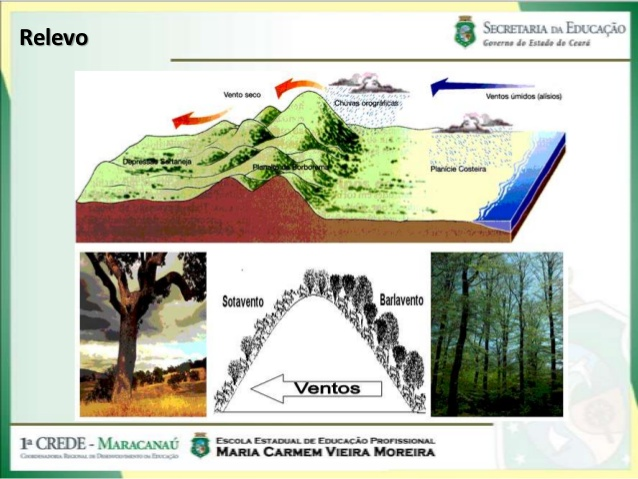 https://www.google.com/search?tbs=simg:CAQSnwIJPIyZsWAK2zsakwILELCMpwgaYgpgCAMSKIYKiQqMCocKiRTgCfUJ7gnvE6YUhje2PoQ5tz6TN-U31CmHN4kouD4aMC9A-pARIObSZwTNKBFbUvQG84kCRjQh5fYp6R2qEhCmdiDNw960AfWR-exPSkT2ECAEDAsQjq7-CBoKCggIARIEKvjM7AwLEJ3twQkaiwEKFgoEdHJlZdqliPYDCgoIL20vMDdqN3IKGwoJYmF0aG9saXRo2qWI9gMKCggvbS8wZDVnaAoYCgVncmFzc9qliPYDCwoJL20vMDh0OWNfChoKB291dGNyb3DapYj2AwsKCS9tLzA3Y3d2bgoeCgtncmVlbiBhbGdhZdqliPYDCwoJL20vMDF5MjR2DA&sxsrf=ALeKk01avru2I7vnXzS8gGsDv0x0YkqcgA:1591882490171&q=tree&tbm=isch&sa=X&ved=2ahUKEwij7eay8PnpAhUVI7kGHU00AxsQ2A4oAXoECBMQKQ&biw=1920&bih=883#imgrc=JDuBBLGPEbUEBM
Fatores ClimáticosVegetação
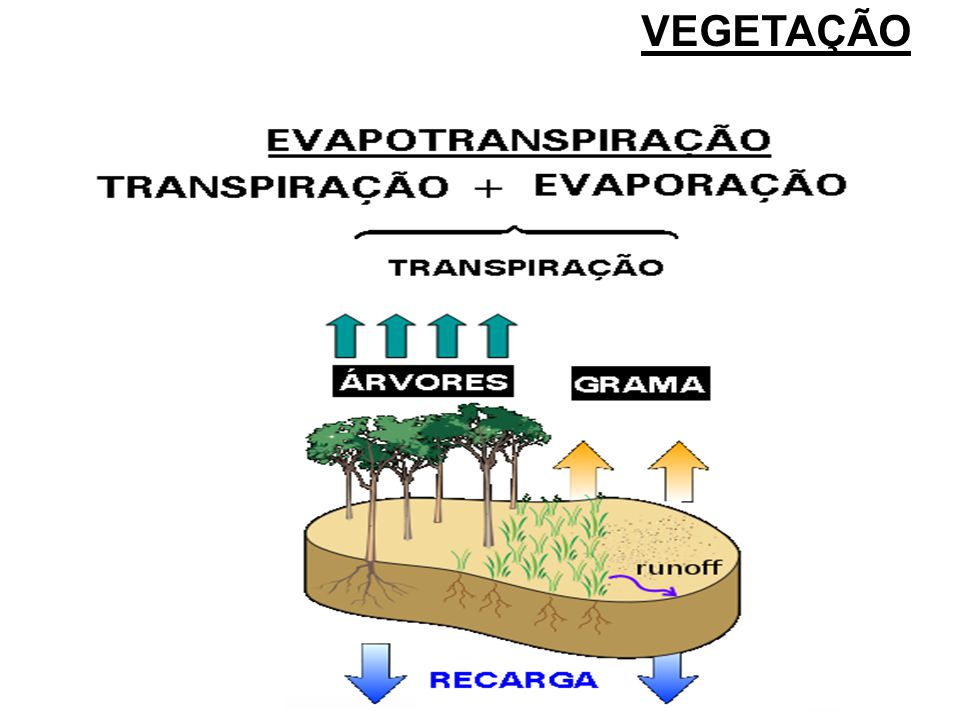 Os diferentes tipos de cobertura vegetal apresentam grande variação na densidade, o que influencia diretamente a absorção da irradiação de calor, além da umidade. Quanto maior a presença de vegetação num local, maior tende a ser a umidade.
https://www.proenem.com.br/enem/geografia/clima-fatores-climaticos/
Fatores ClimáticosCorrentes Marítimas
São extensas porções de água que se deslocam pelo oceano, quase sempre nas mesmas direções, como se fossem larguíssimos ‘rios’ dentro do mar, e são movimentados pelos ventos e pela rotação da Terra. Ex: Corrente do Golfo (corrente quente) e Corrente de Humbold (corrente fria).
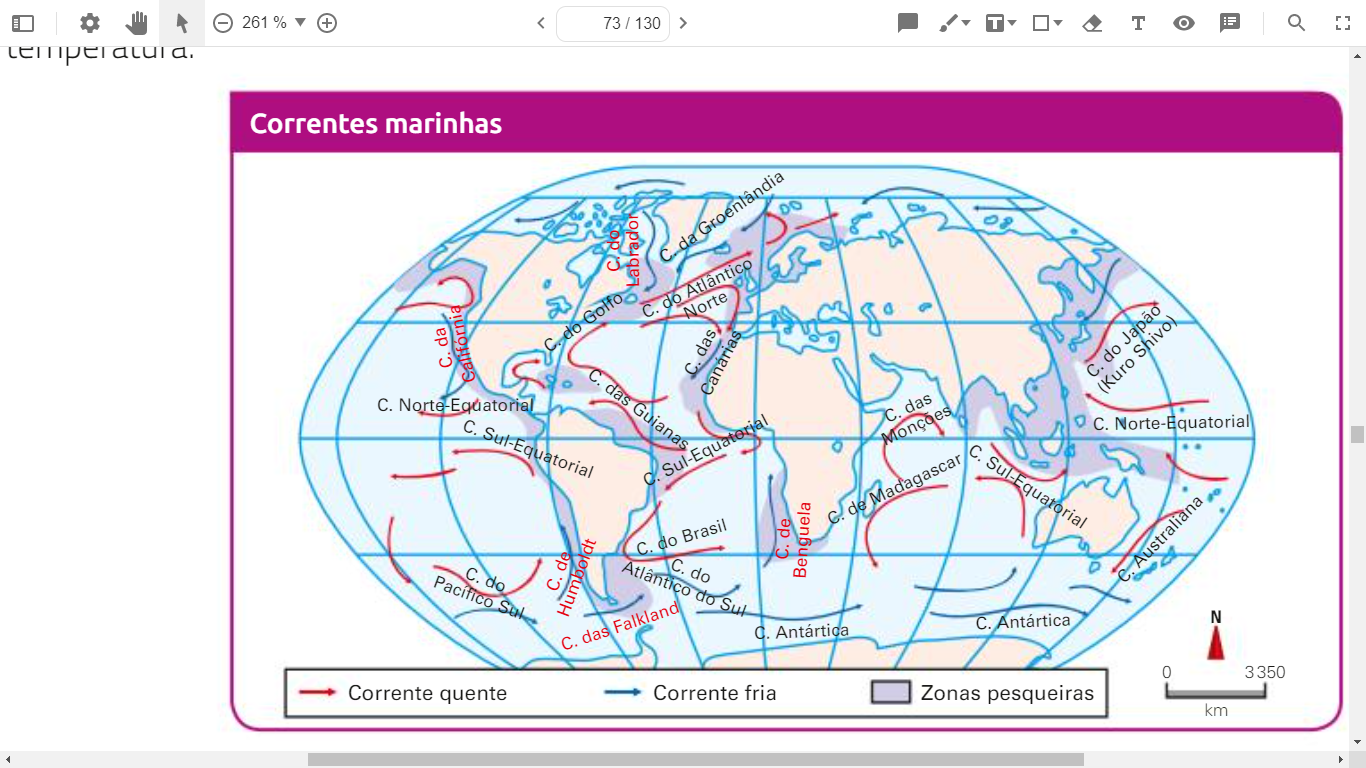 Precipitação
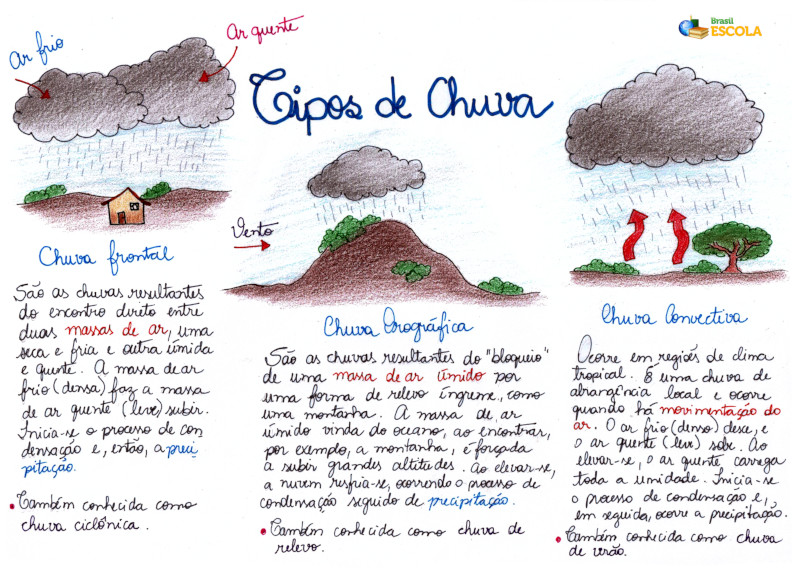 BrisasO ar se desloca das áreas de alta pressão para ocupar o espaço disponível nas áreas de baixa pressão. Essa circulação do ar proporciona a formação dos ventos. Um exemplo básico para entender esses ventos são as brisas nas regiões litorâneas, que se movimentam em diferentes direções durante o dia e a noite. As brisas terrestres sopram à noite, da terra para o mar; as brisas marítimas sopram durante o dia, do mar para a terra.
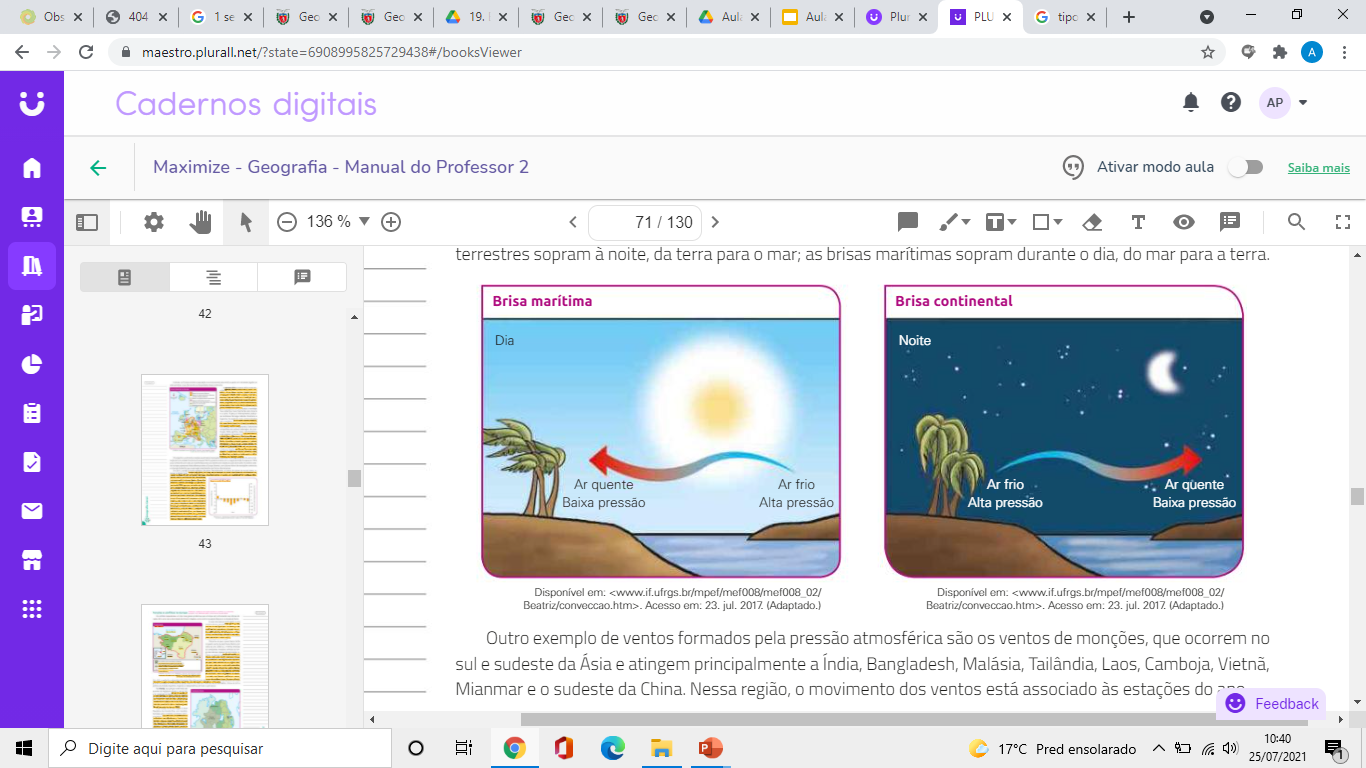 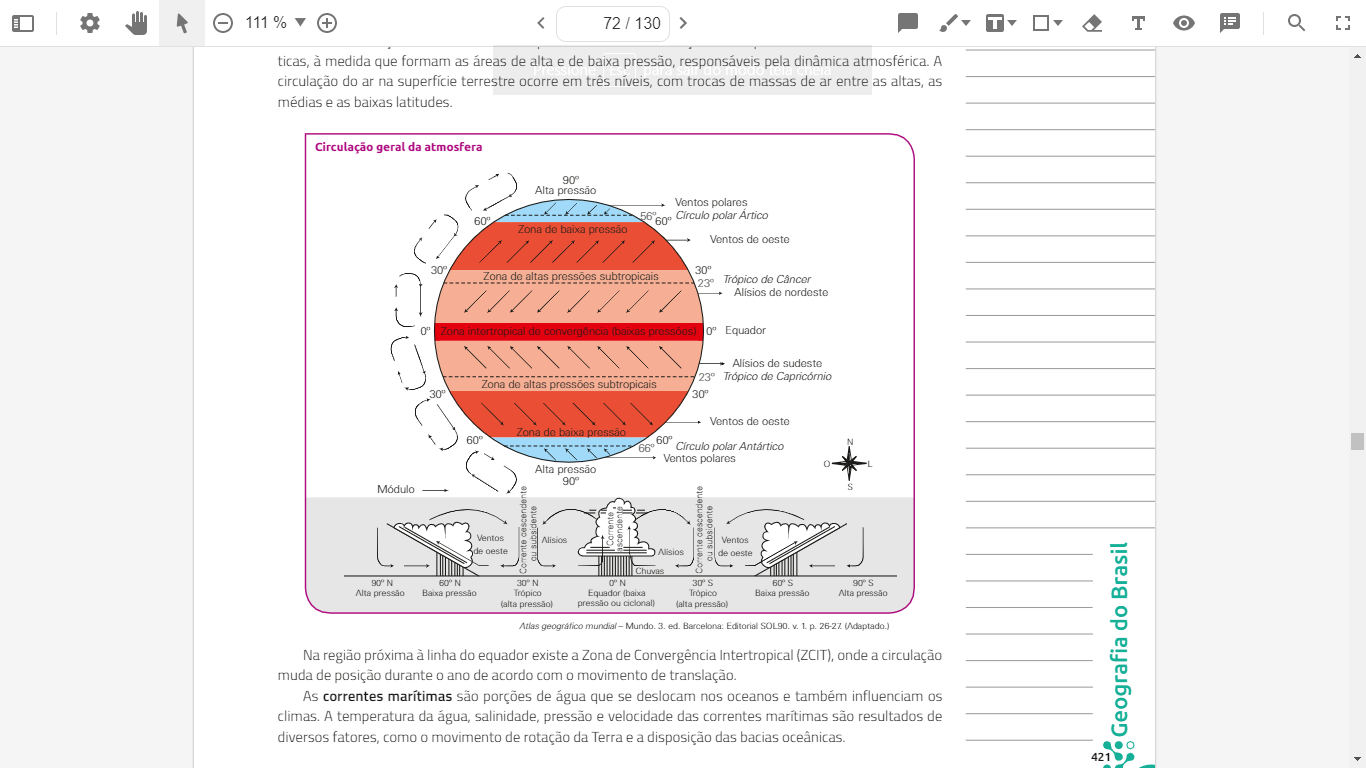 Climas no Brasil
CLIMA DO BRASIL
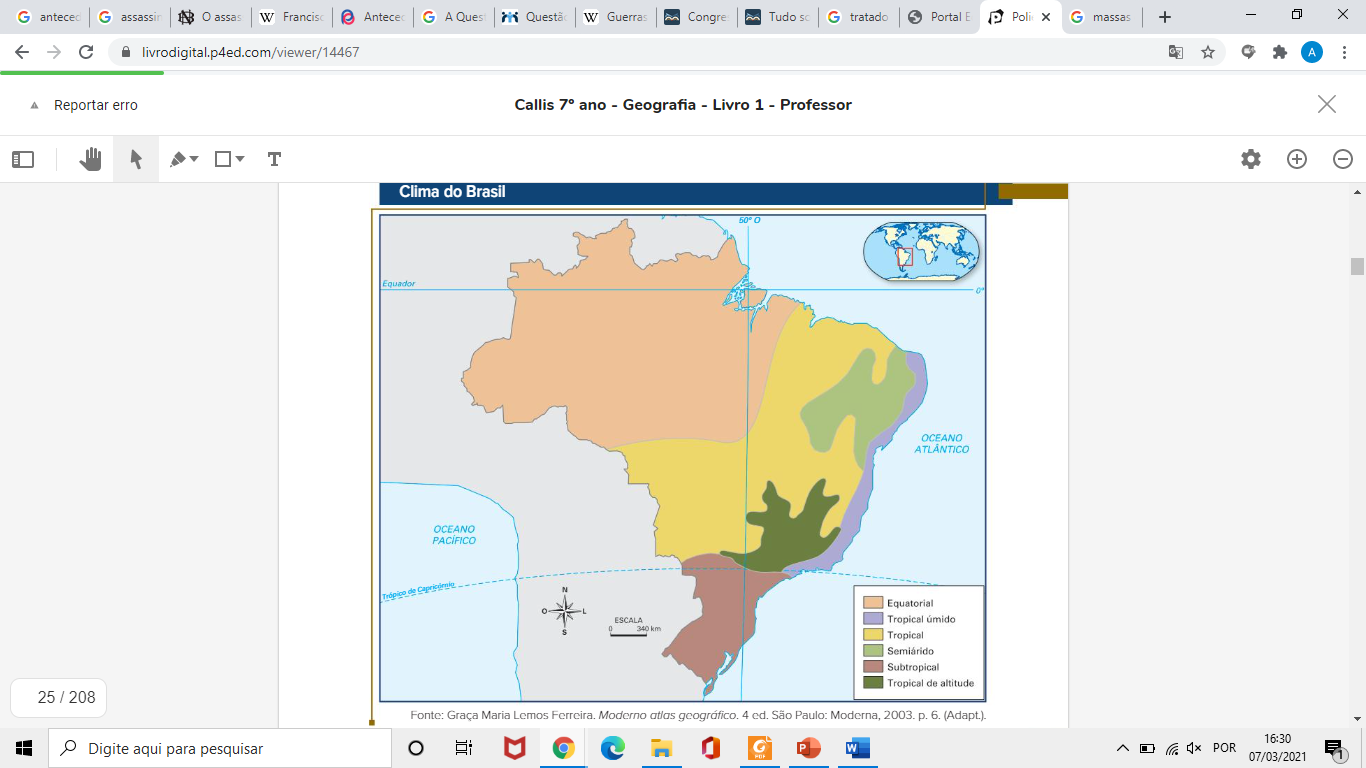 https://www.significados.com.br/foto/mapa-climas-do-brasil-significados-48.jpg
CLIMA TROPICAL
Localizado na área entre os trópicos de Câncer e Capricórnio.
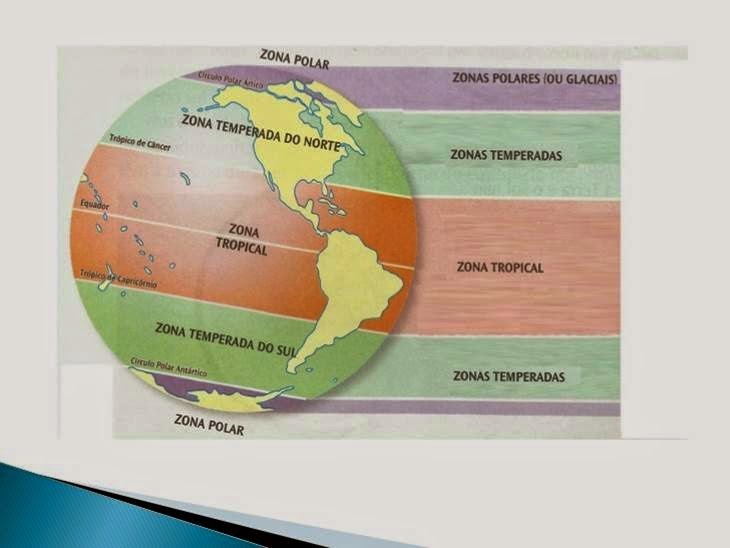 https://2.bp.blogspot.com/-Gy1TVNU3En4/U9lcIg74PtI/AAAAAAAAAbQ/db7x_58x4ro/s1600/zonastermicas22.jpg
CLIMA TROPICAL
Apresentam duas estações climáticas definidas, sendo uma seca e outra chuvosa.
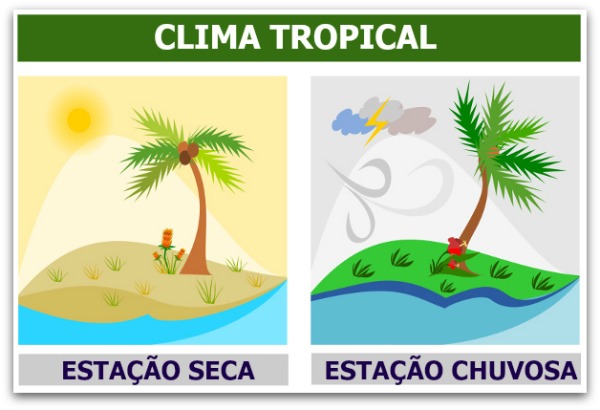 https://s3.static.brasilescola.uol.com.br/img/2017/01/estacoes_tropical.jpg
CLIMA TROPICAL
Climograma
Gráfico que apresenta a temperatura média mensal e a pluviosidade ao longo dos meses
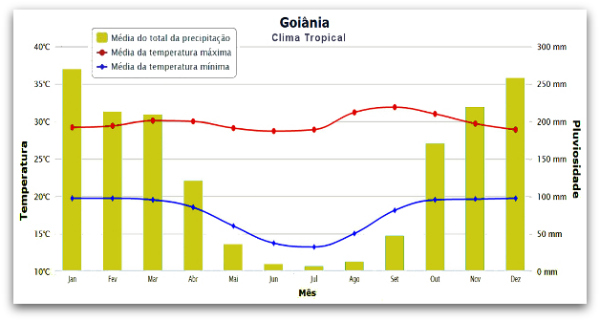 https://s2.static.brasilescola.uol.com.br/img/2017/01/clima_tropical.jpg
CLIMA EQUATORIAL
Tipo climático encontrado nas áreas próximas à
Linha do Equador.
Responsável pela Floresta Amazônica
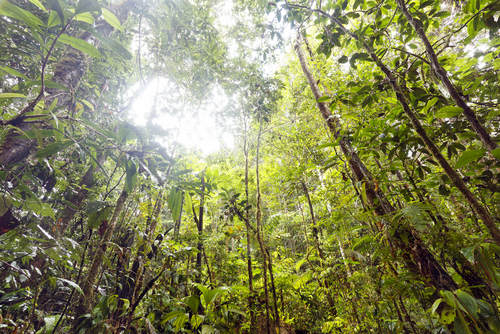 https://s1.static.brasilescola.uol.com.br/be/conteudo/images/o-clima-equatorial-responsavel-por-manter-uma-vegetacao-densa-sempre-verde-58ad66efda490.jpg
CLIMA EQUATORIAL
Temperaturas elevadas o ano inteiro.
Elevado índice pluviométrico.
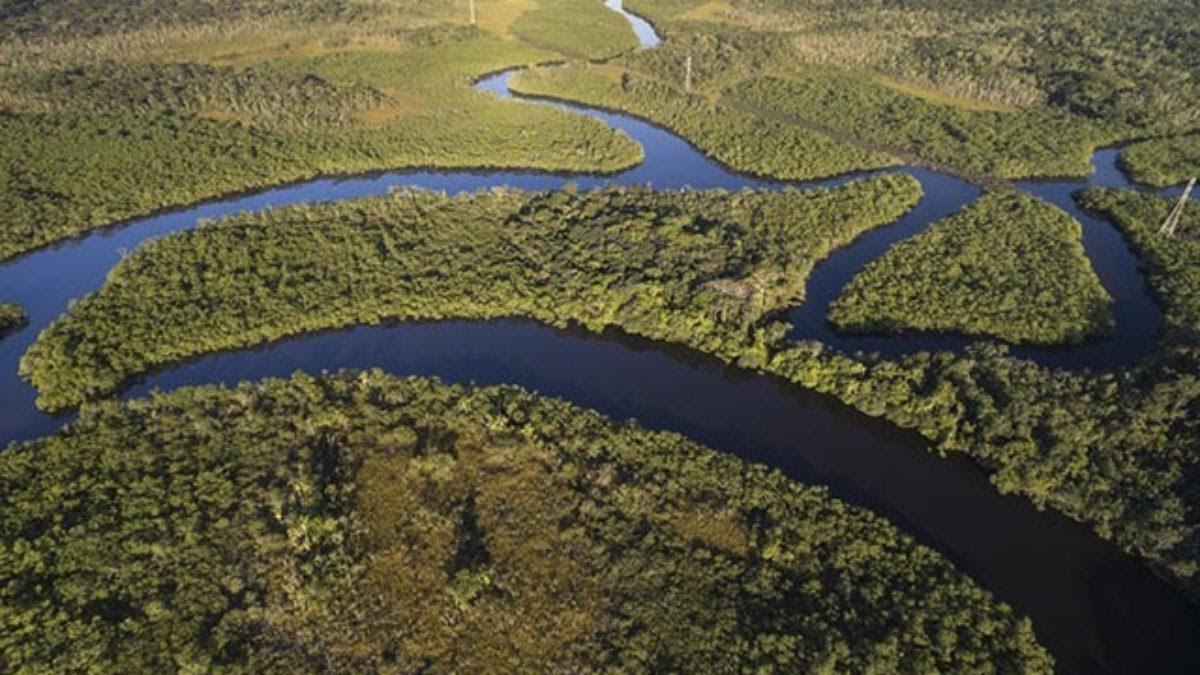 https://www.estudopratico.com.br/wp-content/uploads/2014/11/floresta-amazonica-vista-aerea-1200x675.jpg
CLIMOGRAMA EQUATORIAL
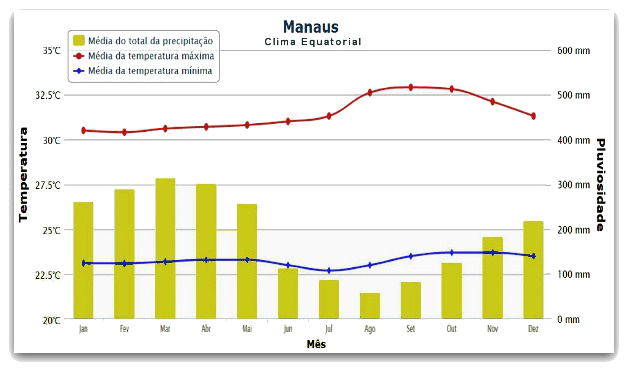 https://s3.static.brasilescola.uol.com.br/img/2017/02/climograma_equatorial.jpg
CLIMA SEMIÁRIDO
Caracterizado pela baixa incidência de chuvas e por temperaturas elevadas o ano inteiro.
Distribuição pluviométrica irregular ao longo do ano.
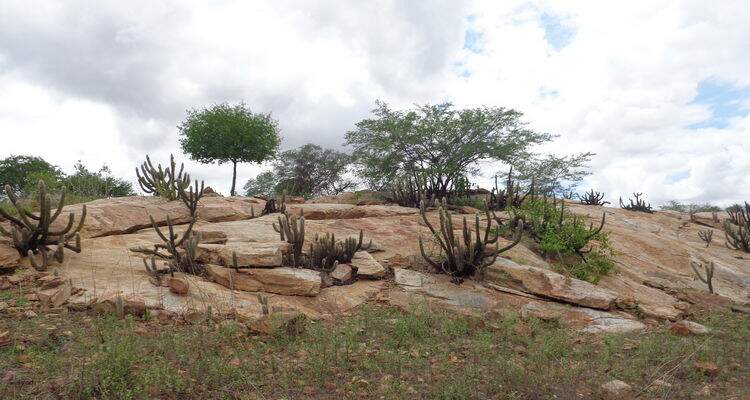 https://images.educamaisbrasil.com.br/content/banco_de_imagens/guia-de-estudo/d/geografia-semiarido-clima.jpg
CLIMA SEMIÁRIDO
Ocupa cerca de 11% do território do Brasil
Presente na região Nordeste do Brasil.
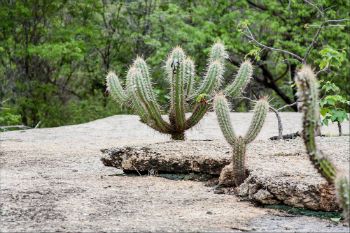 https://static.todamateria.com.br/upload/55/f3/55f3435e4a6de-clima-semiarido.jpg
CLIMOGRAMA SEMIÁRIDO
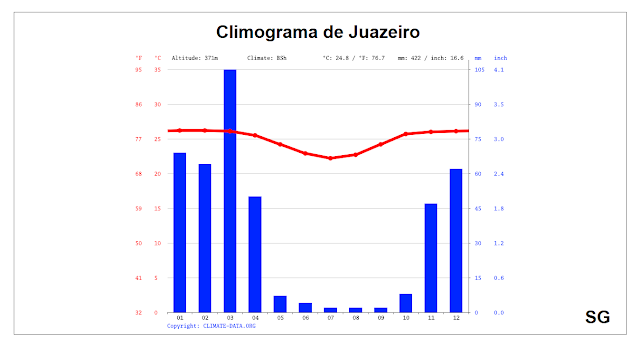 https://1.bp.blogspot.com/-08ZMw4mnBhY/Xqg_IikAL7I/AAAAAAAAjMg/2yp0RA0pZMYVCviduMSWwtEfnRFjCZvnwCLcBGAsYHQ/s640/JUAZEIRO%2BSEMI%25C3%2581RIDO.png
CLIMA TROPICAL ÚMIDO
Ocorre na faixa litorânea do Brasil, desde o Rio Grande do Norte até São Paulo.
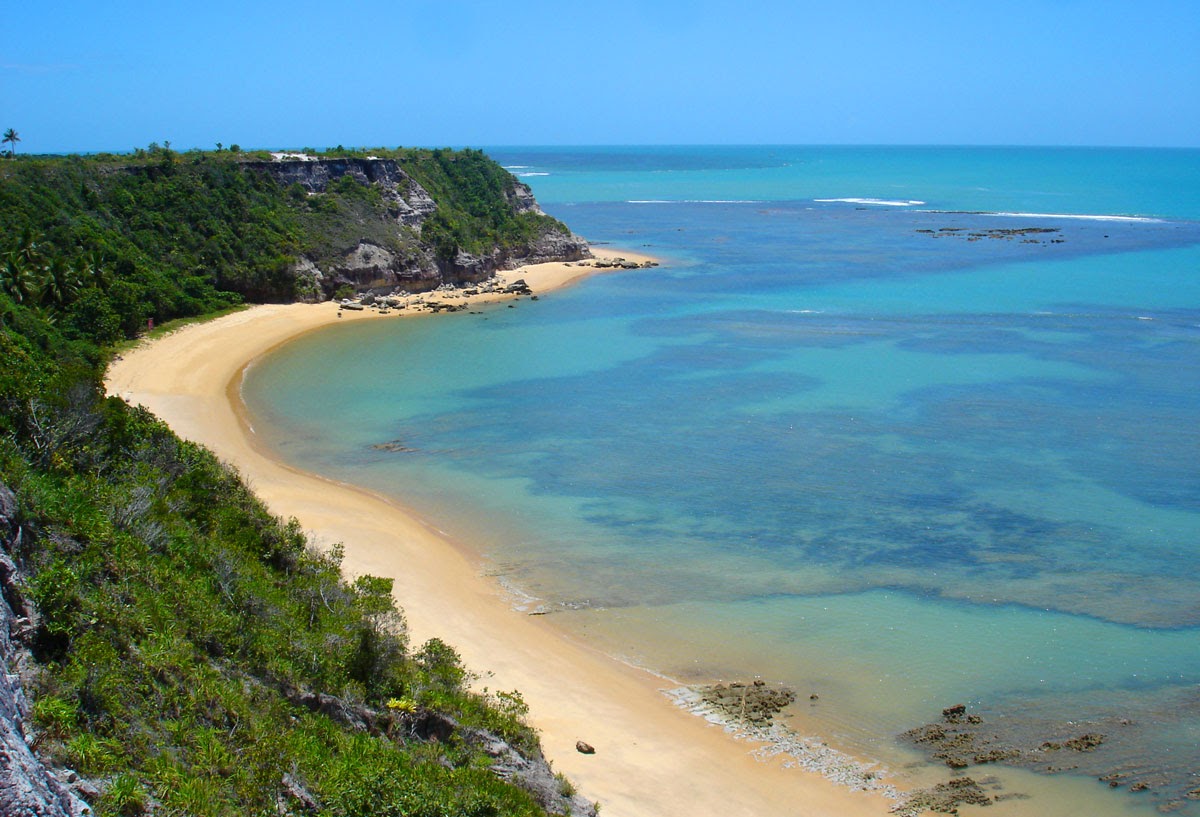 https://escolaeducacao.com.br/clima-litoraneo-umido-brasileiro/
CLIMA TROPICAL ÚMIDO
Umidade relativa do ar elevada.
Ocorrência de chuvas orográficas.
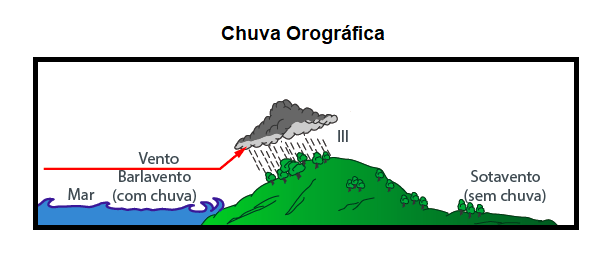 https://3.bp.blogspot.com/-f1m5-TmB3I4/WITEY7-oZNI/AAAAAAAAAWw/4JANn_-OJkIWaY5ftKoBoPNWrPRhf7_RgCLcB/s1600/Chuva%2B2%2B-%2BCopia.jpg
CLIMA TROPICAL ÚMIDO,
Rio de Janeiro-RJ
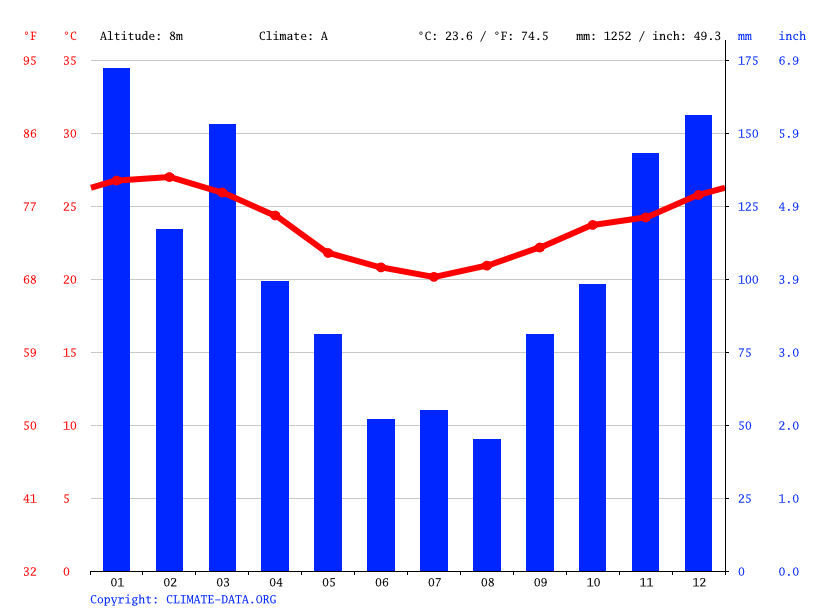 https://2.bp.blogspot.com/-zZCg2IYgkkk/VWIlpQ6ZFmI/AAAAAAAABGo/B53Sjf9QnJI/s1600/Figura1_climograma.png
CLIMA TROPICAL DE ALTITUDE
Ocorre nas áreas do Sudeste do Brasil, onde as altitudes são mais elevadas.
As temperaturas são mais baixas em função da altitude.
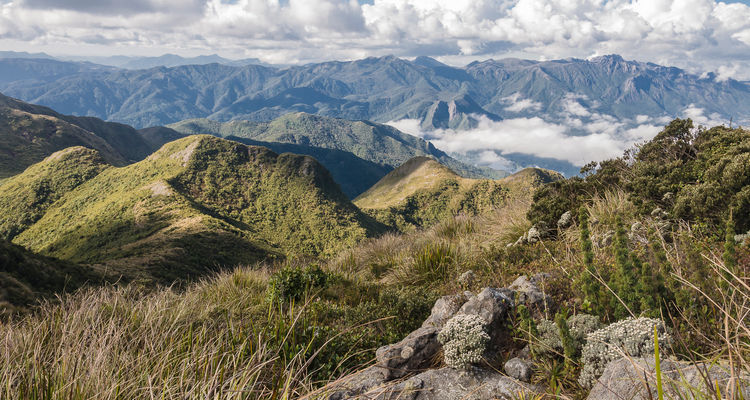 https://i1.wp.com/www.guiaestudo.com.br/wp-content/uploads/2019/02/clima-tropical-altitude.jpg
CLIMA TROPICAL DE ALTITUDE
Apresenta verões chuvosos e invernos com baixos índices pluviométricos.
Temperaturas raramente ultrapassam os 30ºC.
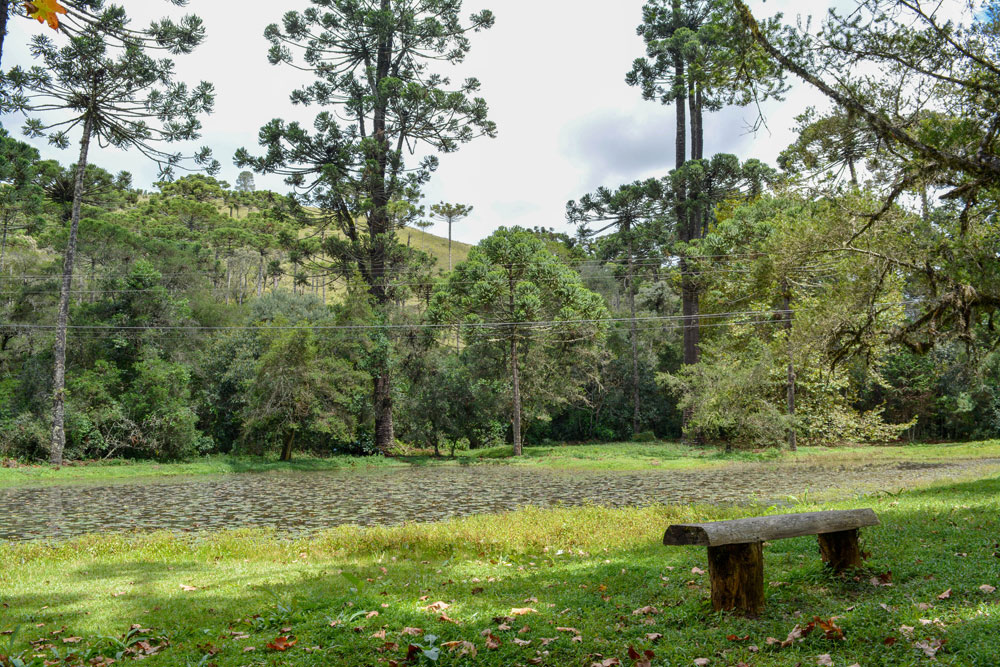 https://cdn.guiadecamposdojordao.com.br/imgs/20170829170233/parque-estadual-campos-do-jordao.jpg
CLIMA SUBTROPICAL
Apresenta as quatro estações climáticas bem definidas.
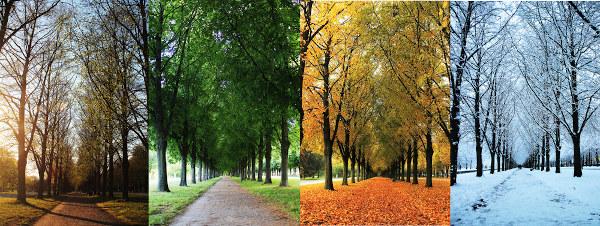 https://static.escolakids.uol.com.br/2020/05/estacoes-ano.jpg
CLIMA SUBTROPICAL
- Verão apresenta temperaturas elevadas.
- Invernos com temperaturas baixas e áreas com geadas e neve.
- Outono e Primavera são estações de transição.
CLIMOGRAMA SUBTROPICAL
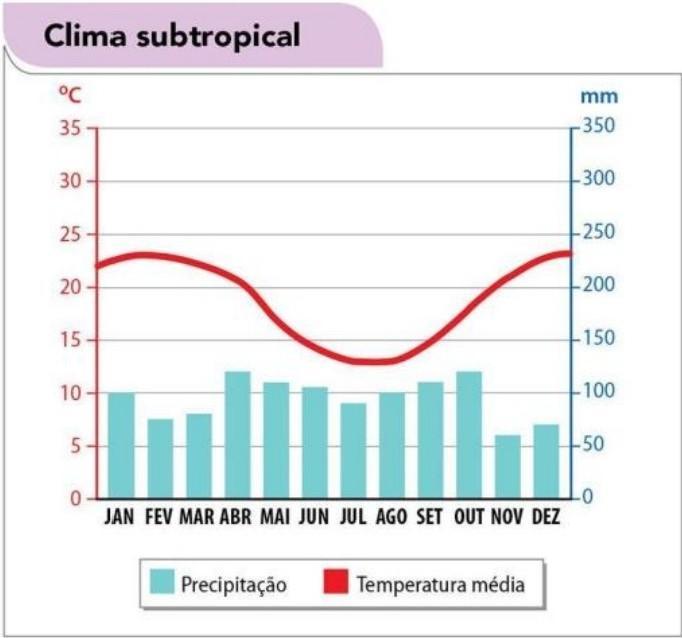 https://pt-static.z-dn.net/files/d42/90d4f71cb9a0e299649830c2589e684c.jpg
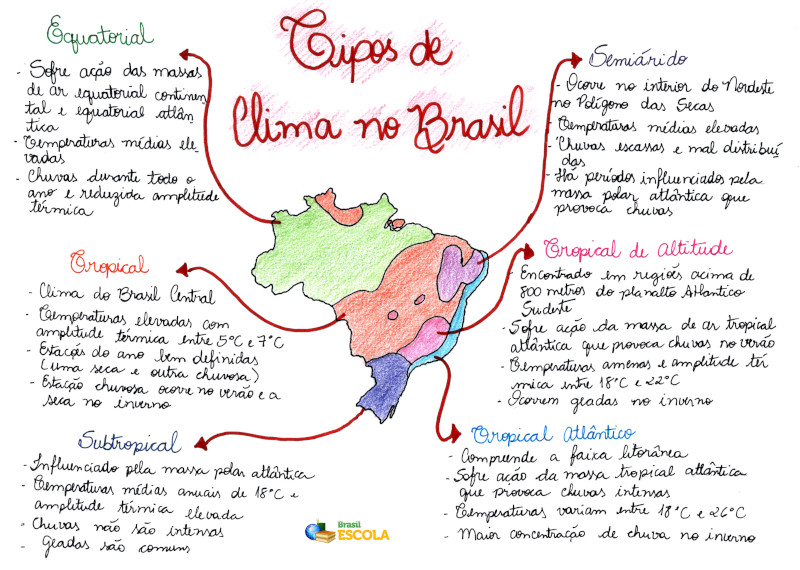 características dos climas brasileiros - Bing images
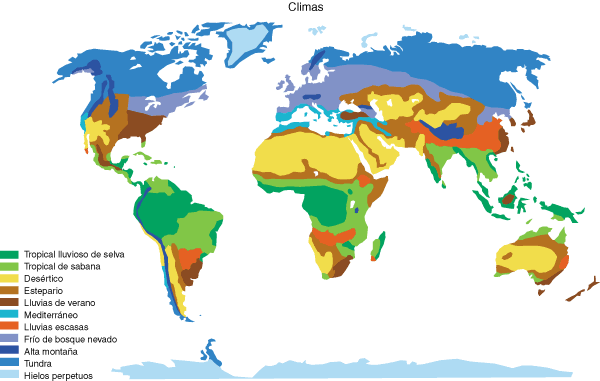 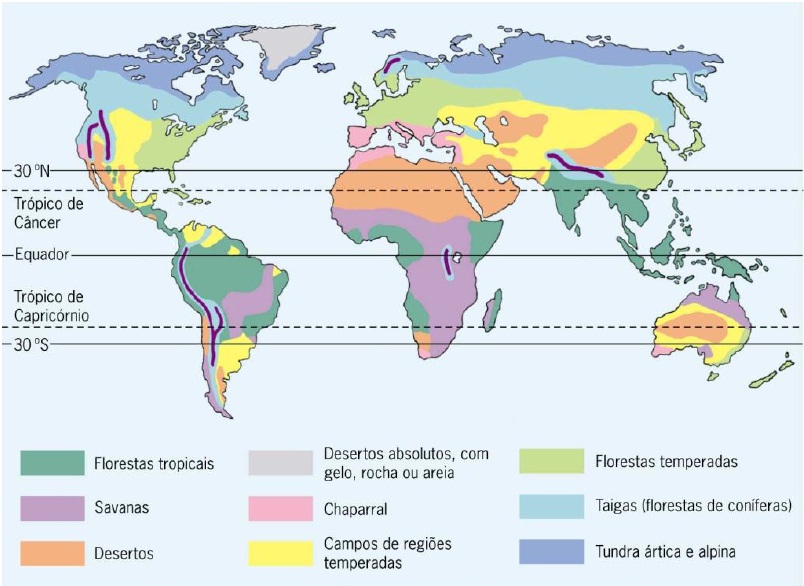 https://images.app.goo.gl/KV8HXddaqdktXEFW7
Paisagem Quentes
Florestas Equatoriais
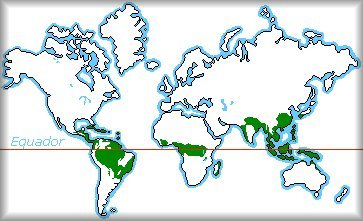 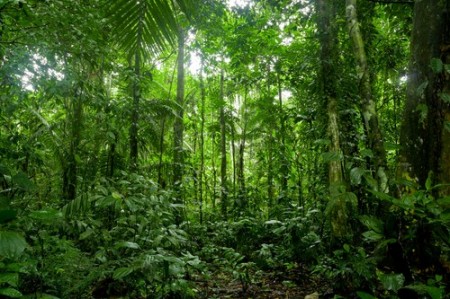 https://images.app.goo.gl/s6DmRc8nUYk34q6g6
https://images.app.goo.gl/FHQooy5sk6FNaaBPA
Grande biodiversidade de flora e fauna.
Florestas Equatoriais
são ecossistemas formados por uma vegetação densa e exuberante constituída por árvores de grande estatura, troncos largos e folhas grandes cujas copas formam o dossel florestal, o qual recobre os estratos inferiores.
São detentoras de grande biodiversidade animal e vegetal, desempenhando ainda papel importante no ciclo hidrológico e na regulação climática do nosso planeta.
É latifoliada, hidrófila, perene e heterogênea
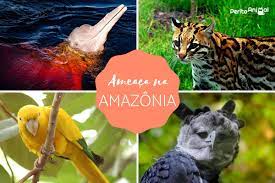 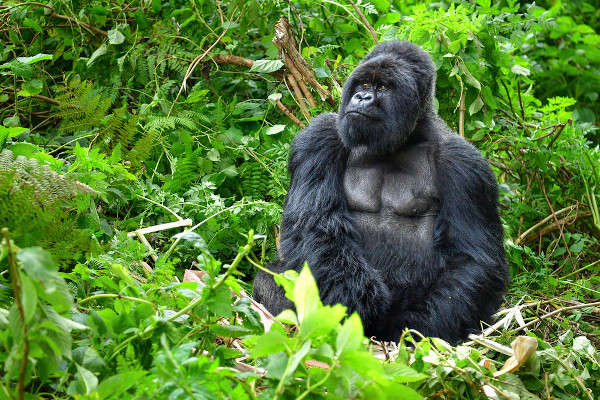 https://www.peritoanimal.com.br/animais-em-extincao-na-amazonia-imagens-e-curiosidades-23411.html
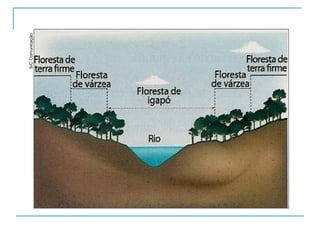 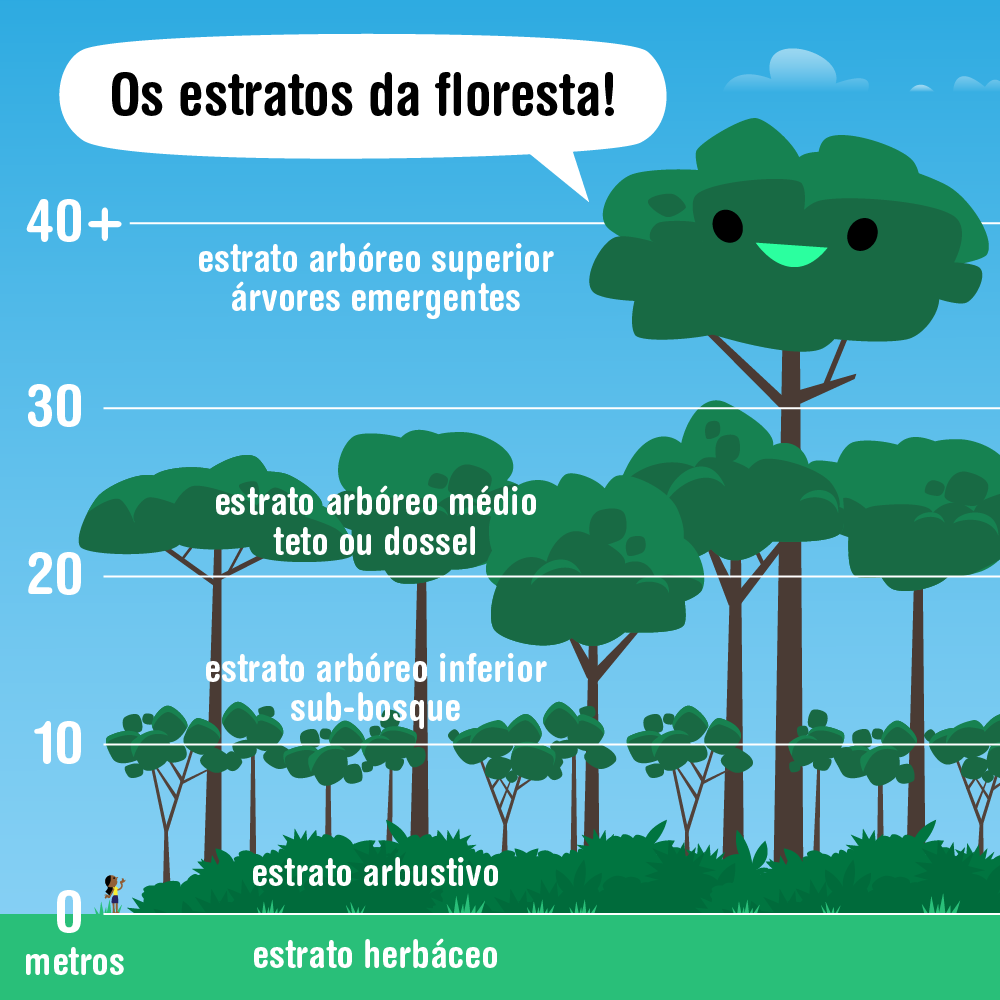 - Paisagens temperadas -Florestas Temperadas
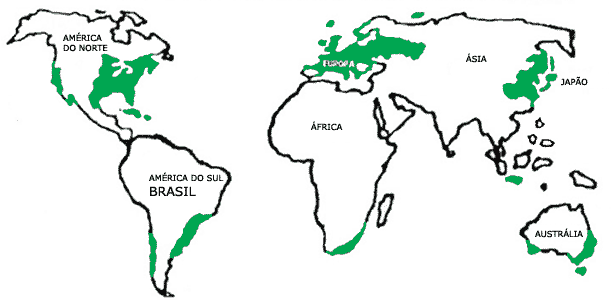 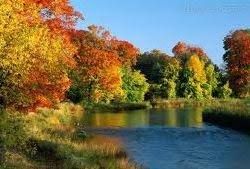 Nos climas da zona temperada, em que se incluem, além do temperado, os climas subtropical e mediterrâneo, predominam, como vegetação nativa, as ﬂorestas temperadas.
A floresta temperada é um bioma encontrado no centro da Europa, sul da Austrália, Chile, leste da Ásia, principalmente na Coreia, no Japão e algumas partes da China e no leste dos Estados Unidos.
- Paisagens temperadas -Florestas Temperadas
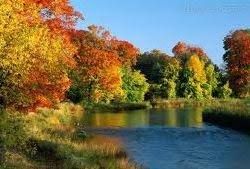 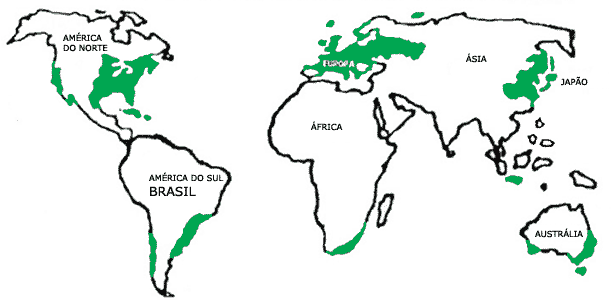 é chamada de floresta decídua temperada ou de floresta caducifólia porque as folhas caem no fim do outono.
A flora é composta por três grupos principais de árvores decíduas, coníferas e de folhas largas.
As folhas variam sua coloração durante o outono, indo de avermelhadas até tons de marrons e dourados. Logo no início do inverno perdem suas folhas, como forma de reduzir o metabolismo, que só voltam a aparecer na primavera.
- Paisagens temperadas -Florestas Temperadas
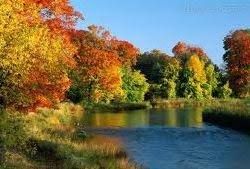 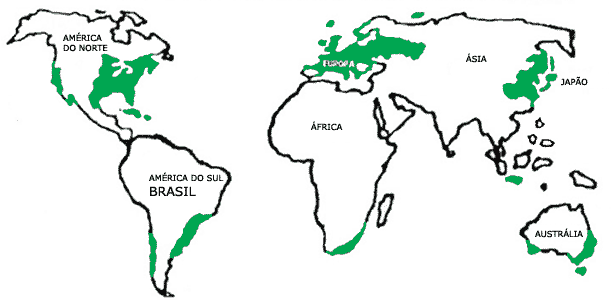 A fauna nas florestas temperadas é bastante variada. Por conta da definição clara das estações, há animais que têm comportamento peculiar no inverno, como os ursos, que hibernam, e os esquilos, que armazenam comida. Há, ainda, os animais de hábitos noturnos, como morcegos, corujas, gambás e gatos selvagens.
Devido às particularidades das regiões, a ocorrência de animais varia de floresta para floresta. Animais como marsupiais, ursos coalas, gambás e cangurus são comumente encontrados na Austrália.
Já os cervos, ursos, leões da montanha e coelhos vivem nas florestas temperadas do Canadá e dos Estados unidos.
 Ursos pandas gigantes e pandas vermelhos são característicos da China.
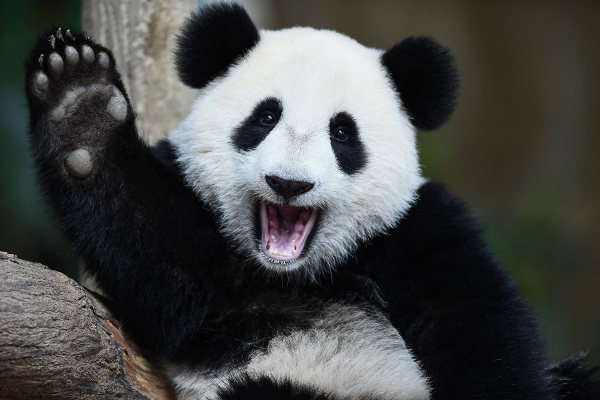 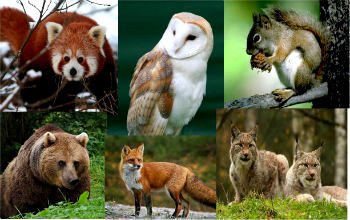 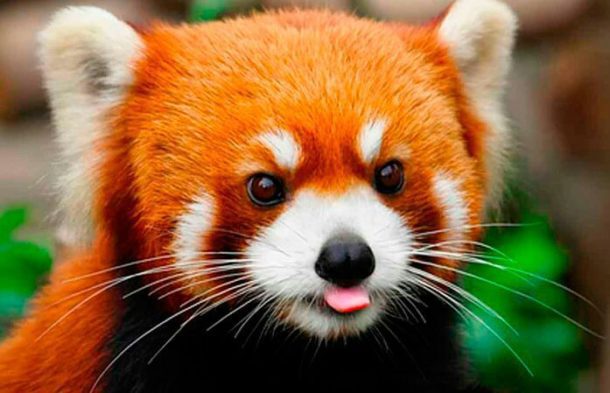 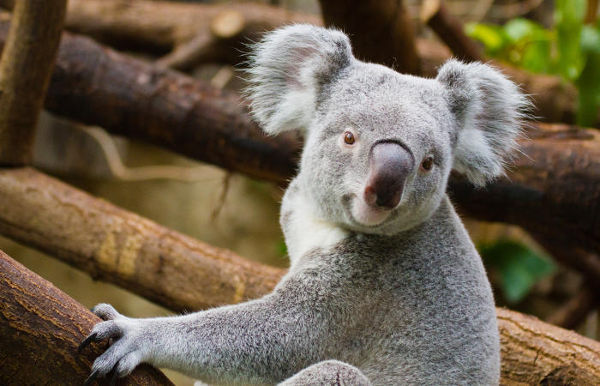 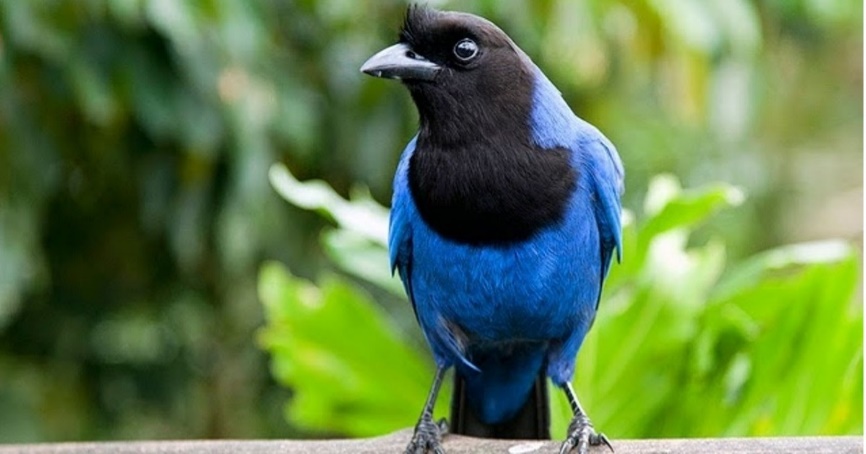 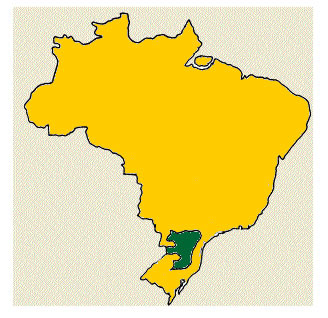 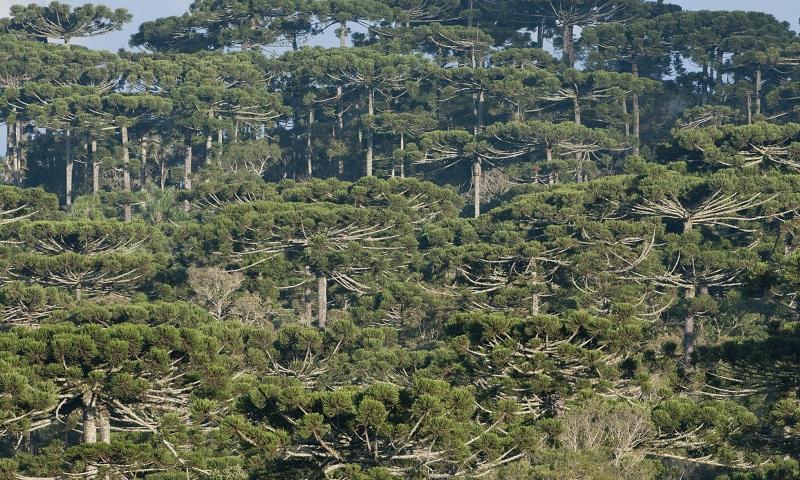 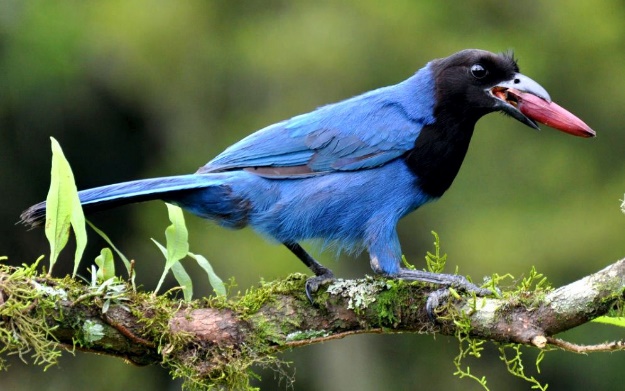 As matas de araucárias, que outrora se destacavam em extensão bem maior no sul do Brasil e também são encontradas no centro-sul do Chile, são representantes da vegetação própria do clima temperado.
NOME / DISCIPLINA / SÉRIE – ANO                                                                                                                                              ACOMPANHE ESTA AULA TAMBÉM NO YOUTUBE
Florestas Temperadas - Subtropical
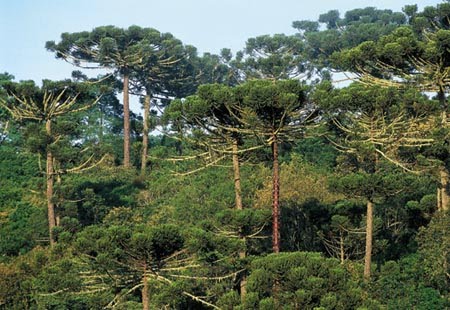 https://images.app.goo.gl/AabxpKtRx8ZPeouZ9
CLIMA TROPICAL DE ALTITUDE
Ocorre nas áreas do Sudeste do Brasil, onde as altitudes são mais elevadas.
As temperaturas são mais baixas em função da altitude.
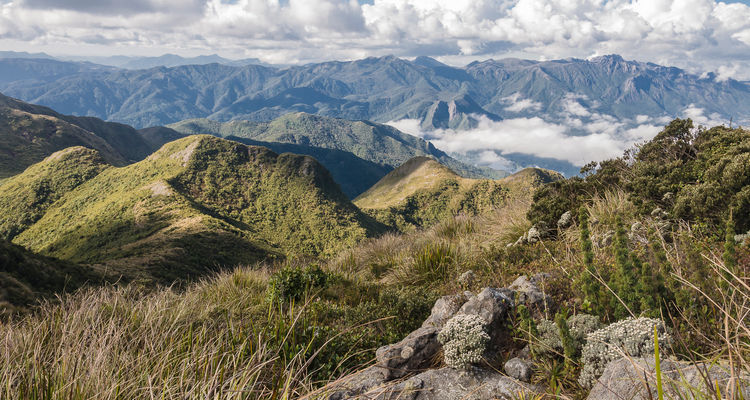 https://i1.wp.com/www.guiaestudo.com.br/wp-content/uploads/2019/02/clima-tropical-altitude.jpg
Fenômenos Climáticos
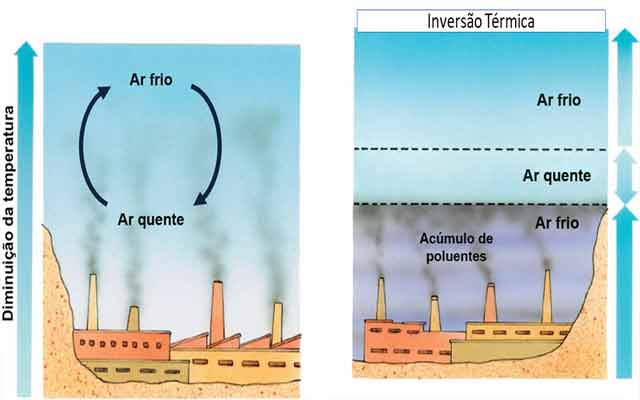 Inversão Térmica
É um fenômeno atmosférico muito comum nos grandes centros urbanos industrializados, sobretudo naqueles localizados em áreas cercadas por serras ou montanhas.
https://planetabiologia.com/wp-content/uploads/2019/02/circula%C3%A7%C3%A3o-na-invers%C3%A3o-te%C2%B4rmica.jpg
Fenômenos Climáticos
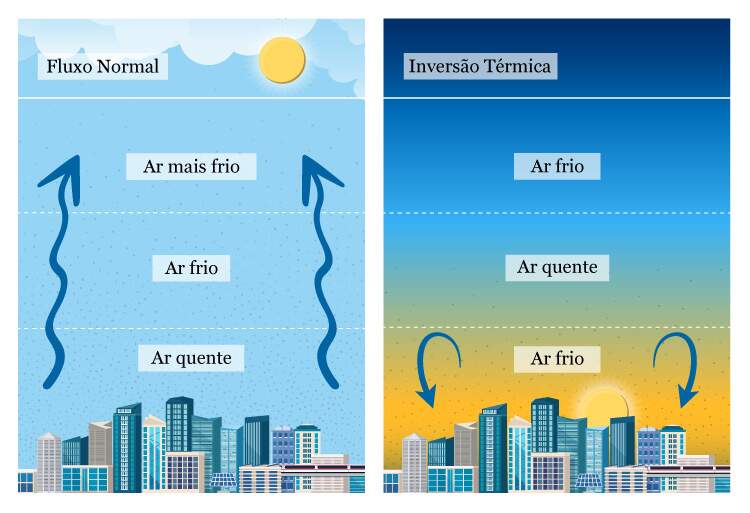 Inversão Térmica
Ocorre quando o ar frio (mais denso) é impedido de circular por uma camada de ar quente (menos denso), provocando uma alteração na temperatura. Ela ocorre pelo aumento da poluição no ar.
https://images.educamaisbrasil.com.br/content/banco_de_imagens/guia-de-estudo/D/inversao-termica.jpg
Fenômenos Climáticos
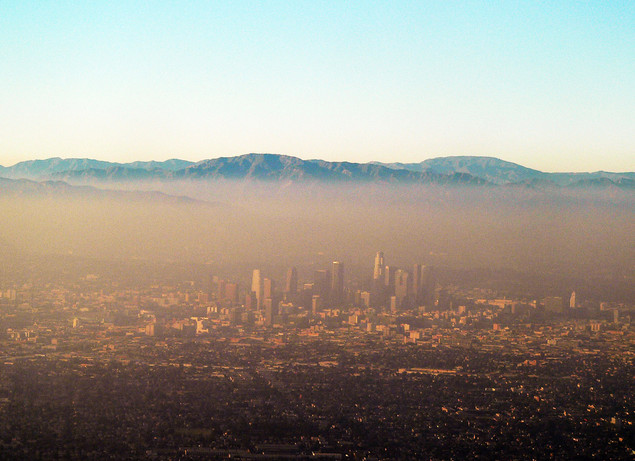 Inversão Térmica
Outro agravante da inversão térmica é que a camada de ar fria fica retida nas regiões próximas à superfície terrestre com uma grande concentração de poluentes, que deixa o ar com uma coloração acinzentada.
https://static.wixstatic.com/media/e77cea_a5204e2e97fa4706a0bae5676fd7d03b~mv2.png
Fenômenos Climáticos
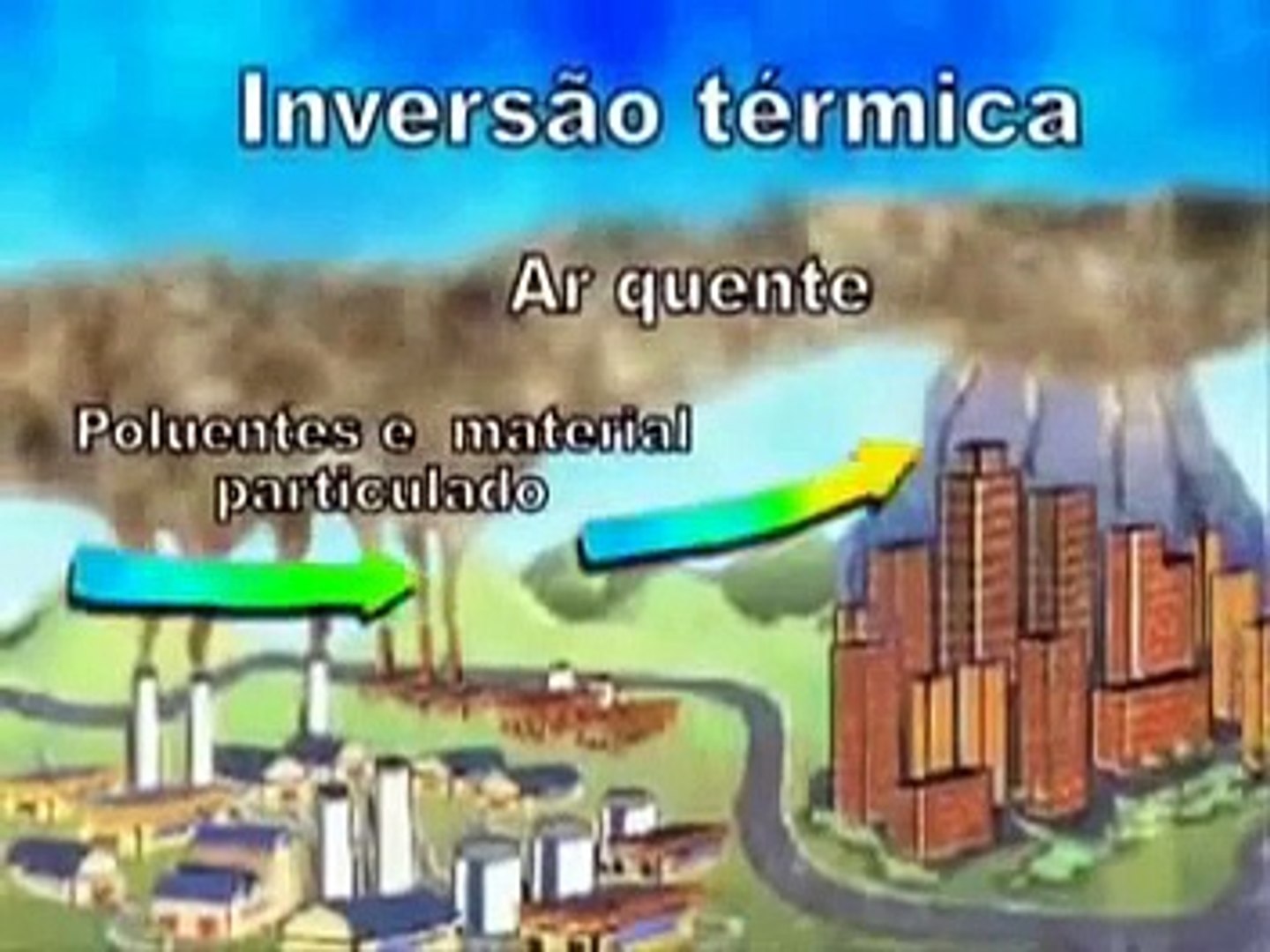 Inversão Térmica
Fenômeno natural, intensificado pela ação humana.
https://s2.dmcdn.net/v/AY_NT1Lda2q1sL12h/x1080
Fenômenos Climáticos
Aquecimento Global

Consiste no aumento da temperatura média do planeta Terra, que prejudica a vida na Terra.

Estudos indicam que ao longo da história do nosso planeta, ele vem se aquecendo gradativamente.
Por ser uma consequência provável da ação humana, pesquisadores
vêm chamando esse processo de aquecimento global de antropogênico.
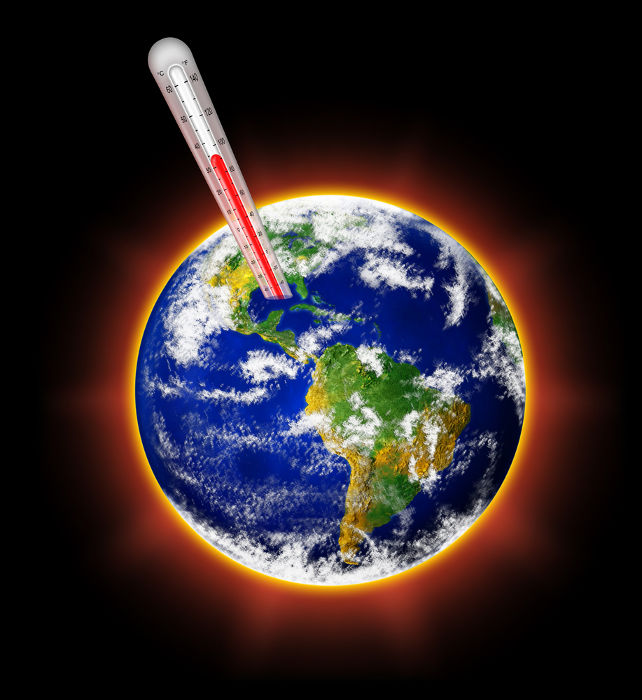 https://s1.static.brasilescola.uol.com.br/be/conteudo/images/a-teoria-aquecimento-global-afirma-que-as-temperaturas-terra-estao-aumentando-56606876a8f0f.jpg
Fenômenos Climáticos
Aquecimento Global

Organismos mundiais apontam que o processo de industrialização e a poluição tem potencializado este fenômeno.
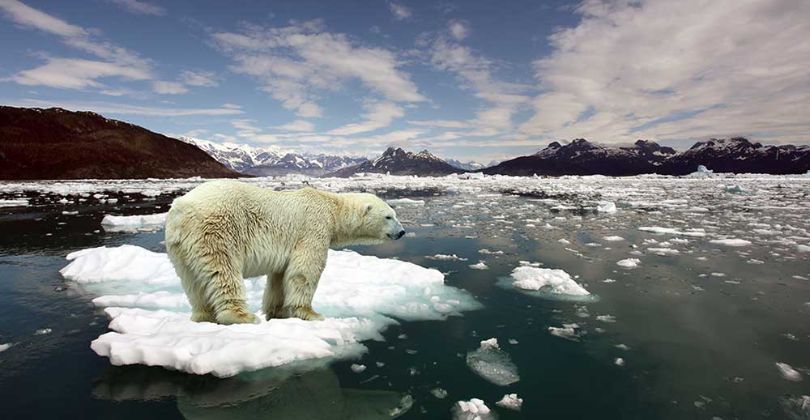 https://www.matanativa.com.br/blog/wp-content/uploads/2019/03/aquecimento_global.jpg
Fenômenos Climáticos
Efeito Estufa

Fenômeno responsável pela conservação de calor, emitido pelos raios solares, na superfície terrestre;

Faz com que haja uma pequena amplitude térmica entre a variação de dias e noites.
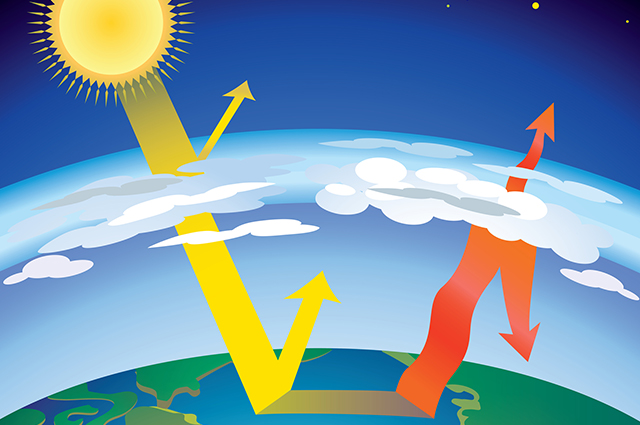 https://www.estudokids.com.br/wp-content/uploads/2014/05/efeito-estufa-1.jpg
Fenômenos Climáticos
Ilhas de Calor

Albedo
Impermeabilização do solo
Poucas áreas verdes
Emissão de poluentes
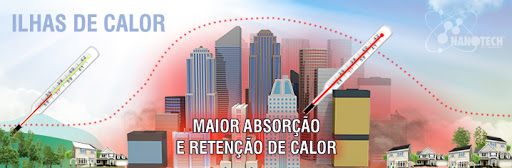 https://lh3.googleusercontent.com/proxy/clbVDE194qlYRAvXECeXWCJTKnw069gEBJQX_ZtSSOf4wIBFAnseDdRiBNwI-6bGVxteL3W2UprE28vxKmZBCKgTCzQTQd_B9tvz0AD4Pp8
Fenômenos Climáticos
El Niño

Quando ocorre o El Niño temos a diminuição dos ventos alísios de sudeste, e a umidade e a temperatura do oceano se concentram na porção centro-oriental do oceano Pacífico, o que provoca o fim da ressurgência (desaparecimento dos nutrientes oriundos do fundo do oceano que atraem peixes para a costa chilena), além de promover chuvas e secas, respectivamente, nas regiões Sul e Nordeste do Brasil.
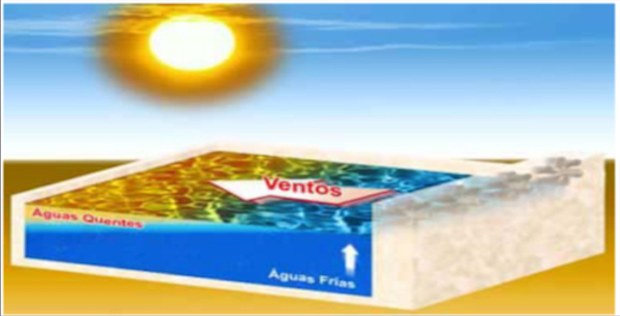 http://educacao.globo.com/artigo/el-nino-e-la-nina.html#:~:text=El%20Ni%C3%B1o%20%C3%A9%20um%20fen%C3%B4meno,tropicais%20e%20de%20latitudes%20m%C3%A9dias.
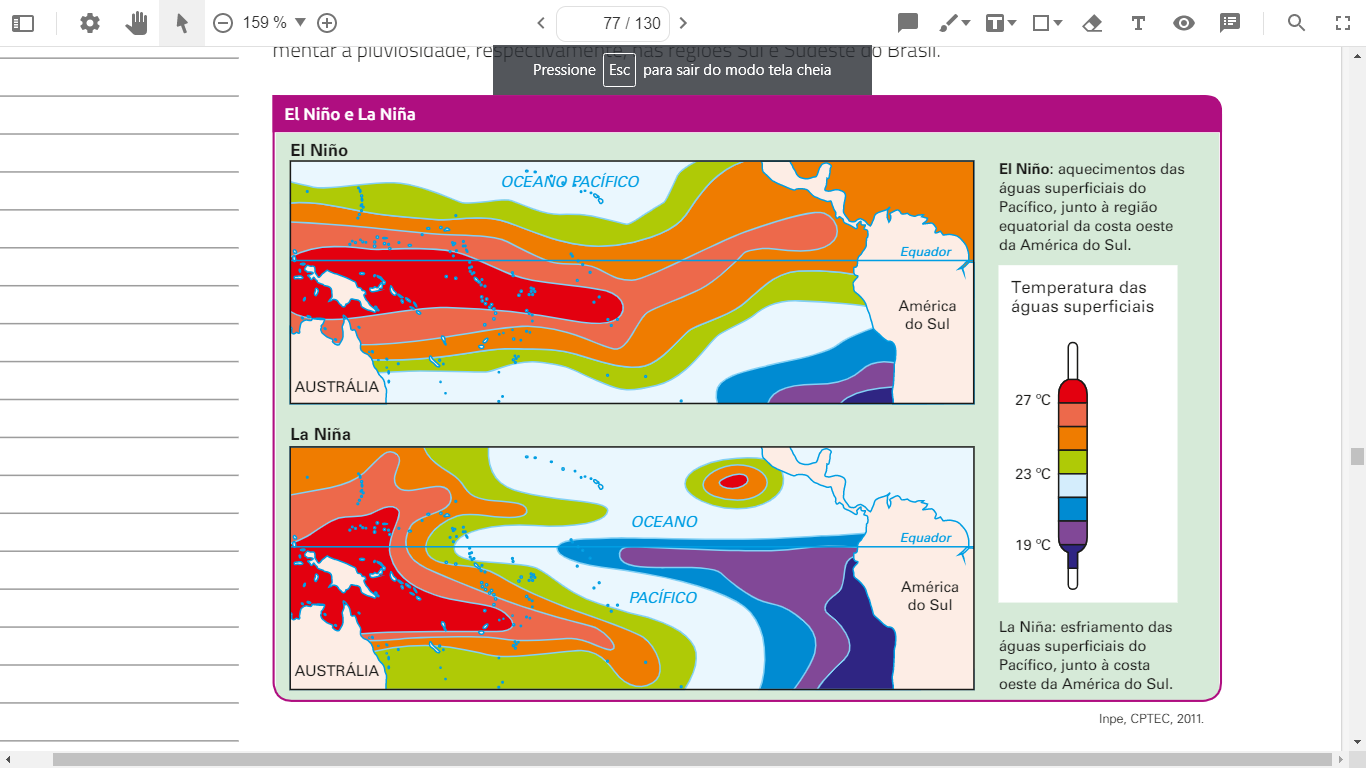 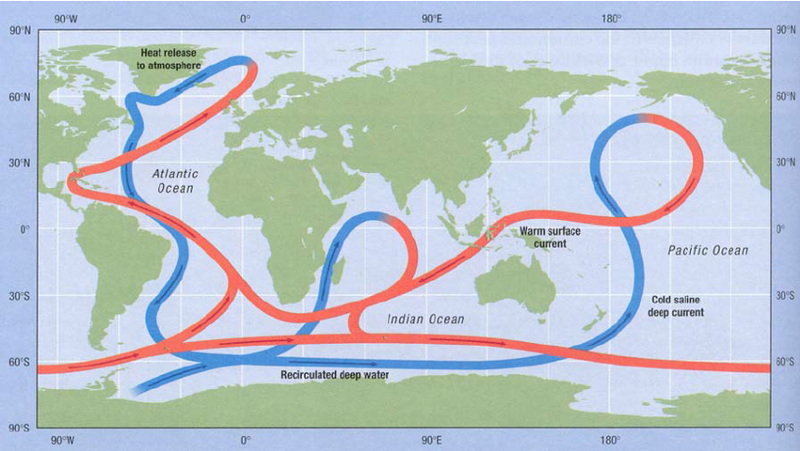 Fenômenos Climáticos
La Niña

É um resfriamento anormal das águas do Oceano Pacífico
Em períodos de ocorrência do fenômeno La Niña, o aumento da velocidade dos ventos de sudeste desloca toda umidade e temperatura da água superficial do oceano Pacífico para a porção centro ocidental, próximo à Austrália. Isso provoca o aumento do índice pluviométrico em território australiano, além de diminuir e aumentar a pluviosidade, respectivamente, nas regiões Sul e Sudeste do Brasil.
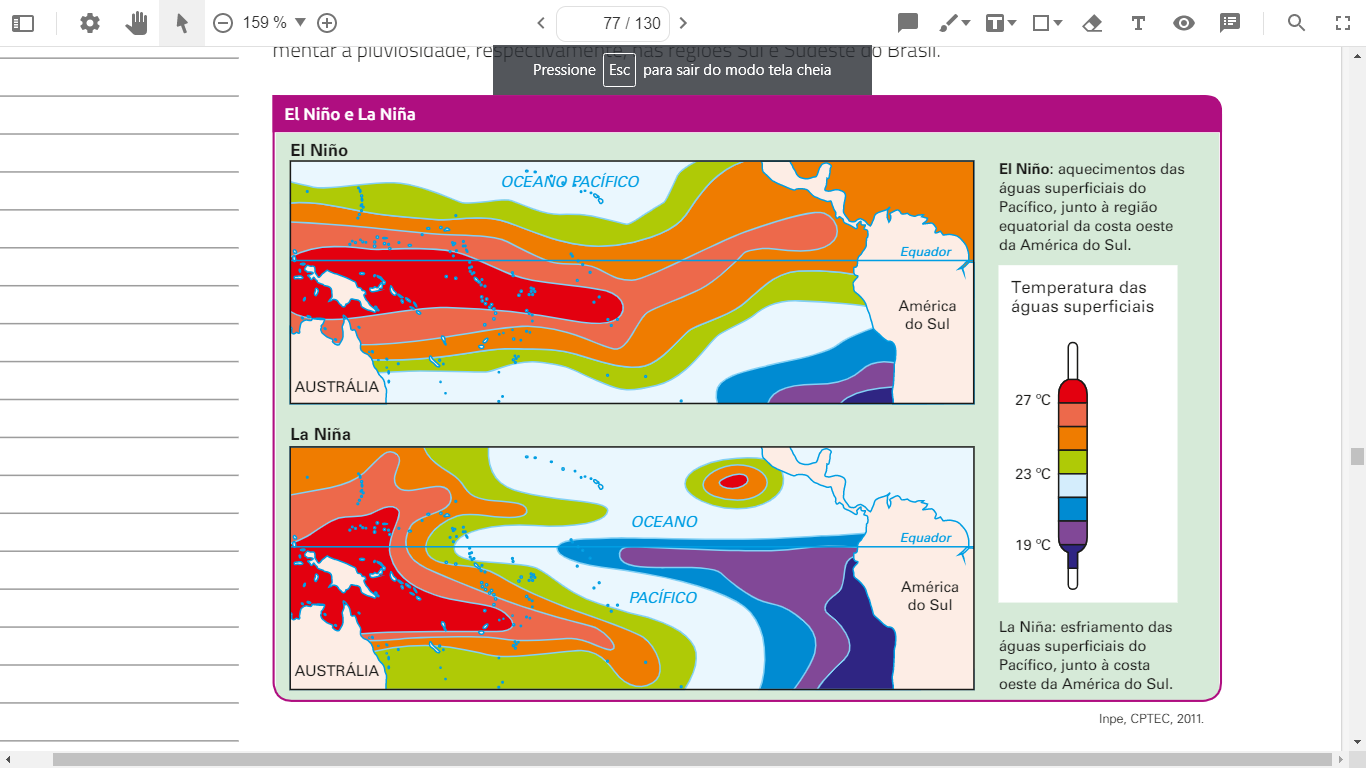 hotspots
Os hotspots são locais na superfície terrestre com presença de grande biodiversidade e que sofrem degradação ambiental, causada principalmente pela ação humana;
O termo hotspot (pontos quentes, em inglês) foi criado pelo ecólogo britânico Norman Myers. O pesquisador afirma que há mais de 34 hotspots entre zonas e biomas ameaçados, representando cerca de 2,4% da superfície terrestre, e que são necessárias medidas urgentes para impedir o avanço progressivo da destruição da biodiversidade.
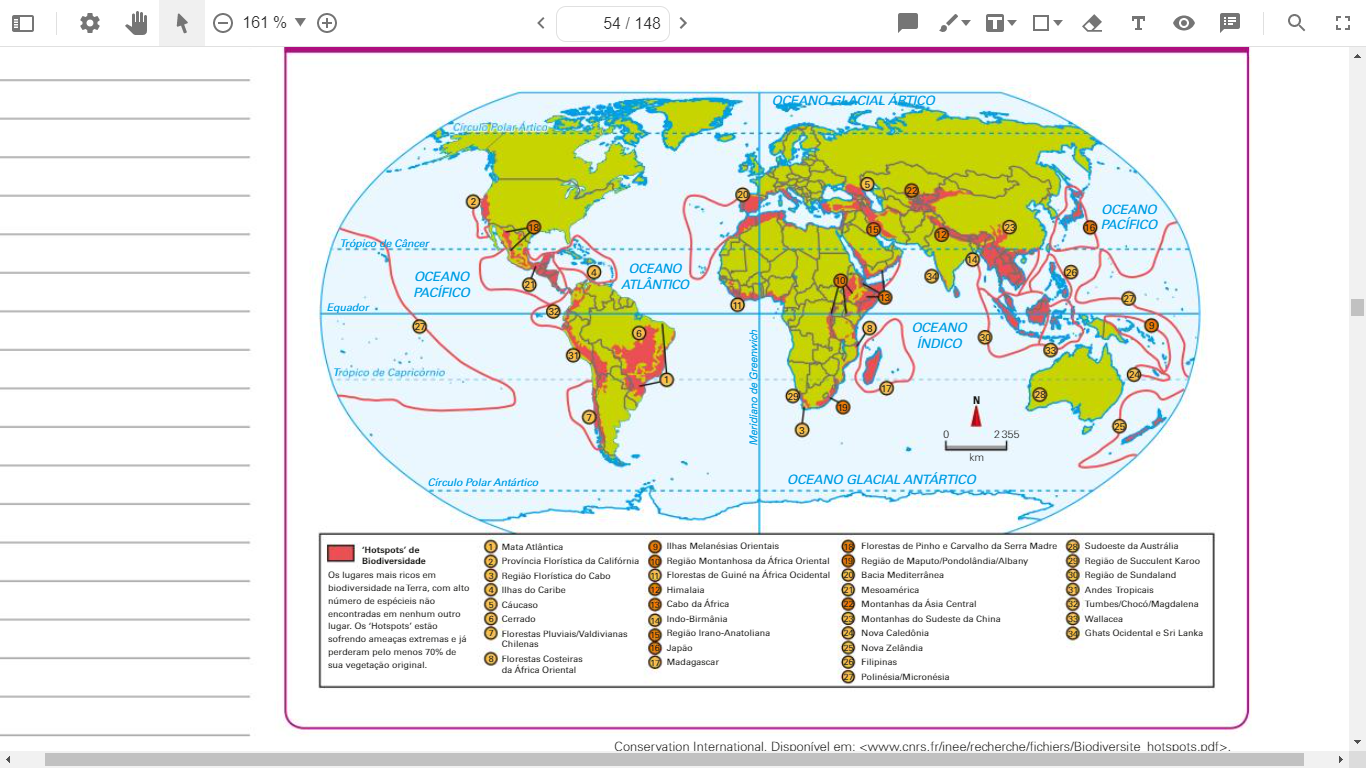 Chuva ácida
Naturalmente ácida – presença de dióxido de carbono (CO2);
O problema – queima de combustíveis fósseis – aumento do dióxido de carbono diminuindo o pH da chuva – tornando extremamente nociva ao homem e à natureza.
Consequência da poluição atmosférica nas grandes cidades
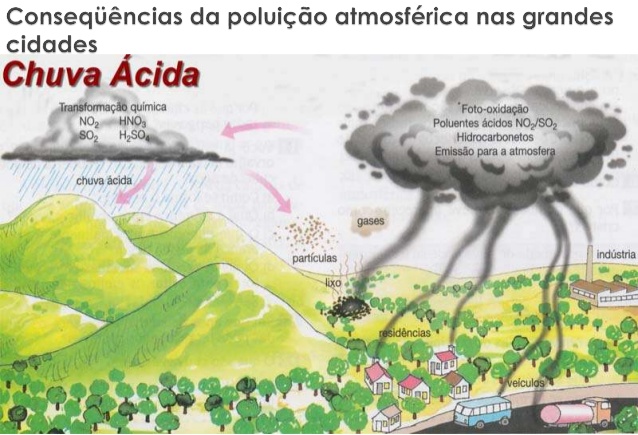 http://viddasustentavel.blogspot.com/2010/11/poluicao-atmosferica.html
Consequências
Para a saúde: libera metais tóxicos (solo e rios);
Corrosão de materiais usados em construção danificando estruturas;
Para o meio ambiente: acidificação dos lagos;
Destruição de florestas;
Destruição de lavouras.
Ilhas de calor
Fenômeno climático que ocorre a partir da elevação da temperatura de uma área urbana se comparada a uma zona rural.
Temperatura superior em algumas áreas – ilhas.
Resulta da elevação das temperaturas médias nas zonas centrais da mancha urbana, em comparação com as zonas periféricas ou com as rurais
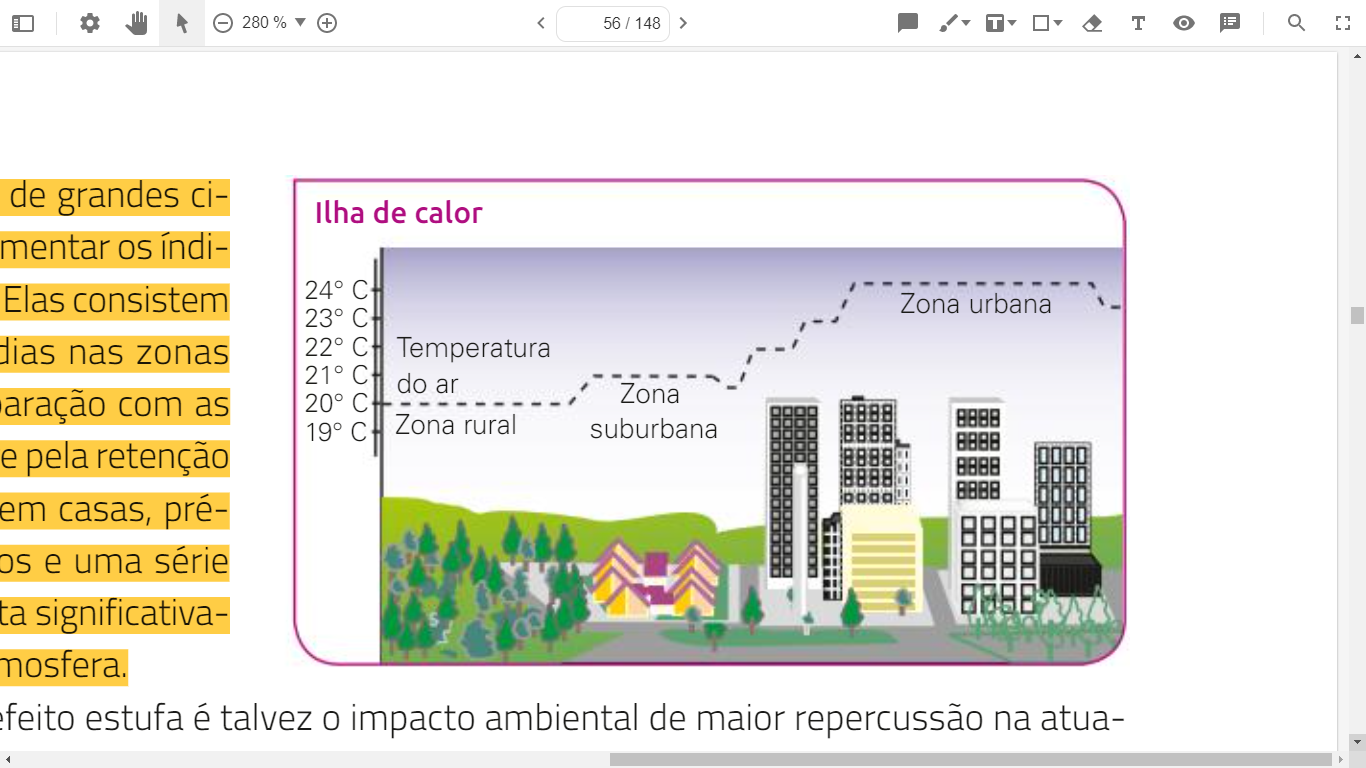 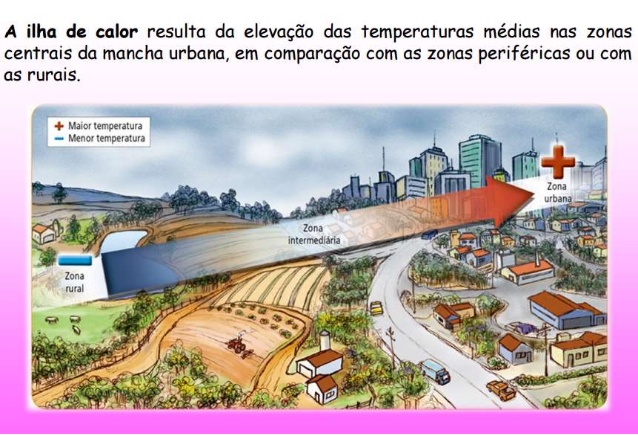 Poluição das águas
Consequências:
Condições sanitárias;
Doenças – diarreia, esquistossomose, hepatite e febre tifoide, etc
Consequências:
Provocam doenças;
Prejuízo ao comércio;
Contaminação das águas;
Danos materiais; 
Perdas em lavouras e pecuária;
Abandono das áreas inundadas.
Perdas de familiares e amigos.
Enchentes
Inundações
Ocorre em período de alta precipitação e quando a água dos rios ultrapassam as margens. Pode causar estragos nas cidades.
E sobre climogramas, o que estudamos?
?
?
?
?
Climograma
É uma ferramenta clássica de representação do clima que permite uma compreensão mais fácil do perfil climático de determinada região. 

Através do climograma é possível representar graficamente as variações de temperatura e precipitações durante um determinado período de tempo.
Climograma
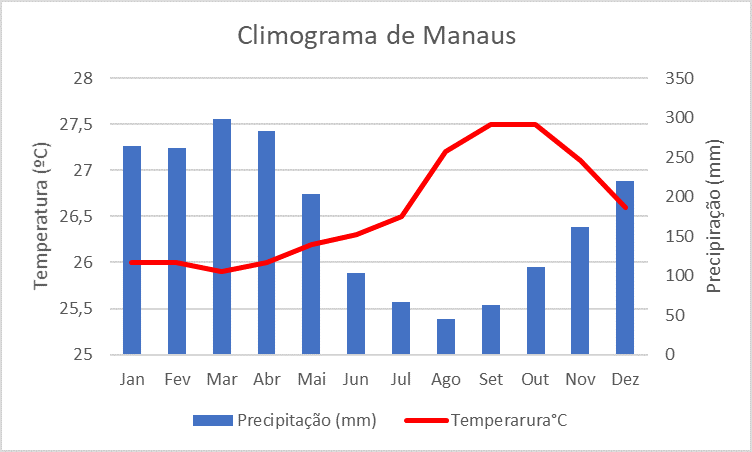 https://tudogeo.com.br/wp-content/uploads/2018/07/climograma-manaus.png